တၢ်ဒုးသ့ၣ်ညါ-တၢ်သူတၢ်ပာ်ဖျါထီၣ်တခါအံၤ
တၢ်ပာ်ဖျါအကဘျံးလၢအအိၣ်ဒီးအလွဲၢ်လါအကျိၤလၢအအိၣ်လၢထးန့ၣ်ဟ့ၣ်၀ဲဒၣ်တၢ် ဂ့ၢ်တၢ်ကျိၤဒီးတၢ်နဲၣ်လီၤလၢအဘၣ်ထွဲဘၣ်ဃးဒီးတၢ်မၤလိအတၢ်နီၤဖးလၢအ၀ဲသ့ၣ်ဃဲာ်လီၤဘှါလီၤအီၤန့ၣ်လီၤ. 
တၢ်ပာ်ဖျါအကဘျံးတဖၣ်န့ၣ်တၢ်တမၤကဲထီၣ်အီၤအက့ၢ်အဂီၤလီၤဆီ(ထဲဒၣ်တၢ်ကွဲးလၢအသူအ၀ါ) လၢတၢ်မၤအလီၢ်တဖၣ်ကသူအီၤလၢတၢ်ကကတဲာ်ကတီၤတၢ်သိၣ်လိတၢ် ကဒူးကဒ့ၣ်ဘၣ်ထွဲဒီးမံၣ်နံၣ်စိထၣ်တၢ်သိၣ်တၢ်သီ (Minnesota Statutes 182.677, အဒ့ 4, 	 တၢ်မၤကဲထီၣ်တၢ်ဖံးတၢ်မၤအခိၣ်အဃၢၤ လၢအဂ့ၤဒီးအမုာ် (Ergonomics) – ပှၤမၤတၢ်ဖိအတၢ်သိၣ်လိန့ၣ်လီၤ. 
တၢ်မၤအလီၢ်တဖၣ်ကဘၣ်ဃဲၣ်လီၤဘှါလီၤတၢ်နီၤဖးခဲလၢာ်လၢတၢ်သိၣ်လိလိၣ်ဘၣ်၀ဲဒၣ်န့ၣ်လီၤ.
dli.mn.gov
1
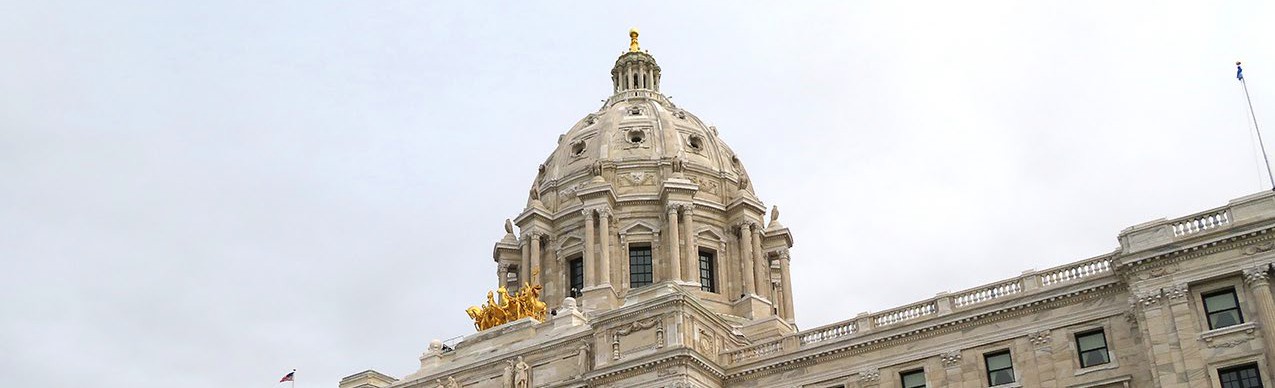 2023 မံၣ်နံၣ်စိထၣ် OSHA တၢ်မၤကဲထီၣ်တၢ်ဖံးတၢ်မၤအခိၣ်အဃၢၤလၢအဂ့ၤဒီးအမုာ် ပှၤမၤတၢ်ဖိအတၢ်သိၣ်လိ (Minnesota OSHA ergonomics employee training)
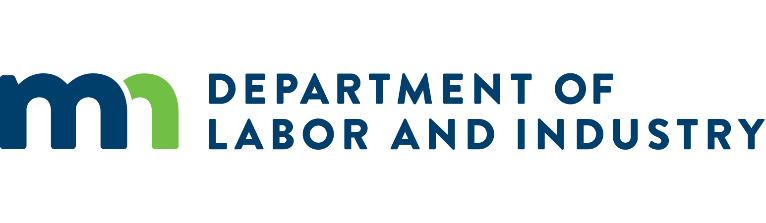 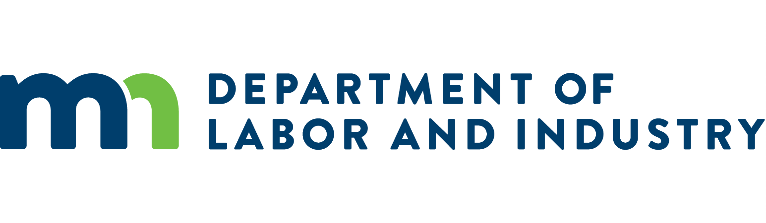 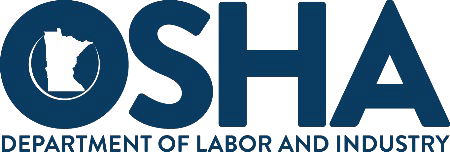 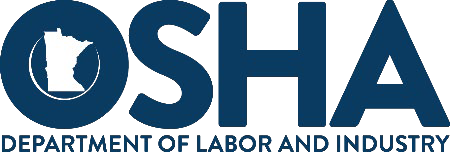 တၢ်မၤကဲထီၣ်တၢ်ဖံးတၢ်မၤအခိၣ်အဃၢၤ လၢအဂ့ၤဒီးအမုာ် (Ergonomics) – ပှၤမၤတၢ်ဖိတၢ်သိၣ်လိ Minnesota Statutes 182.677, အဒ့ 4
မံၣ်နံၣ်စိထၣ် OSHA တၢ်လူၤပိာ်မၤထွဲ (Minnesota OSHA Compliance) | တၢ်ဖံးတၢ်မၤဒီးစဲးဖီကဟၣ်အတၢ်မၤအ၀ဲၤကျိၤ (Department of Labor and Industry)
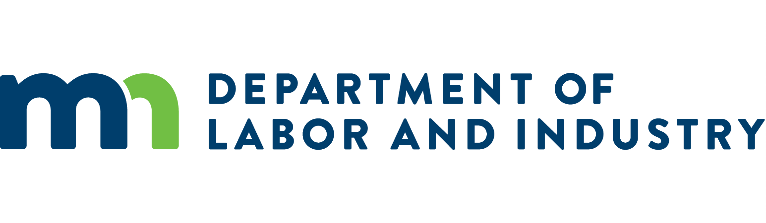 dli.mn.gov
တၢ်သိၣ်လိအတၢ်လိၣ်ဘၣ်တဖၣ်
တၢ်မၤကစၢ်လၢကဘၣ်လူၤပိာ်မၤထွဲတၢ်နီၤဖးတခါအံၤတဂၤကဘၣ်ဟ့ၣ်တၢ်သိၣ်လိဆူကယဲၢ်မ့ၢ်ပှၤမၤတၢ်ဖိတဖၣ် ဒီးတၢ်လၢလာ်အံၤန့ၣ်လီၤ- 
တၢ်မၤကစၢ်အတၢ်ပူၤဖျဲးအကမံးတံာ်အပူၤပှၤတဂၤစုာ်စုာ်အမံၤ
တၢ်လၢအမၤညီမၤဘှါ၀ဲဒၣ် ergonomics အတၢ်ရဲၣ်တၢ်ကျဲၤ, 
ကျိၤကွာ်လၢတၢ်ကပာ်ဖျါနၢၣ်ဃံကွဲအတၢ်ဘၣ်ဒိဘၣ်ထံးအက့ၢ်အဂီၤဒီးအတၢ်ဆါပနီၣ်လၢအအိၣ်ဖျါထီၣ်ဆိဆိ
ကျိၤကွာ်လၢတၢ်ကပာ်ဖျါထီၣ်တၢ်ဘၣ်ဒိဘၣ်ထံးတဖၣ်ဒီးတၢ်လီၤပျံၤလၢကမၤဘၣ်ဒိတၢ်လၢအဂၤတဖၣ်,
တၢ်ပၢဆှၢရဲၣ်ကျဲၤမ့တမ့ၢ်တၢ်တ့ထီၣ်ဘှီထီၣ်အတၢ်ဖီၣ်ဂၢၢ်တမံၤလၢ်လၢ်လၢအဘၣ်ထွဲဒီးတၢ်လီၤပျံၤလၢတၢ်ဖံးတၢ်မၤအခိၣ်အဃၢၤလၢအဂ့ၤဒီးအမုာ်လၢတၢ်ပာ်လီၤဃာ်အီၤဒီးကဘၣ်တၢ်မၤလၢပှဲၤအီၤ,ဒီး
တၢ်လိၣ်ဘၣ်တဖၣ်လၢအဘၣ်ထွဲဒီး Minn. Stat. 182.677, အဒ့. 9.
dli.mn.gov
4
Minn. Stat. 182.676, တၢ်ပူၤဖျဲးအကမံးတံာ်
တၢ်မၤကစၢ်လၢအမ့ၢ်ပဒိၣ်မ့တမ့ၢ်တမ့ၢ်ပဒိၣ်လၢအအိၣ်ဒီးပှၤမၤတၢ်ဖိအါန့ၢ် 25 ဂၤကဘၣ်သူၣ်ထီၣ်ဒီးပၢဆှၢရဲၣ်ကျဲၤတၢ်ပၢဆှၢပှၤမၤတၢ်ဖိအတၢ်ပျဲအကမံးတံာ်ဖှိၣ်တခါလီၤ. 
တၢ်မၤကစၢ်လၢအမ့ၢ်ပဒိၣ်မ့တမ့ၢ်တမ့ၢ်ပဒိၣ်လၢအအိၣ်ဒီးပှၤမၤတၢ်ဖိ 25 မ့တမ့ၢ် စှၤန့ၢ် အန့ၣ်ကိးဂၤဒဲးကြၢးသူၣ်ထီၣ်ဒီးရဲၣ်ကျဲၤပၢဆှၢတၢ်ပူၤဖျဲးအကမံးတံာ်တခါဖဲ-မ့ၢ်ဘၣ်လူၤ ပိာ်မၤထွဲတၢ်လိၣ်ဘၣ်လၢအဘၣ်ထွဲဒီး Minn. Stat. 182.653,အဒ့. 8 အခါန့ၣ်လီၤ.
dli.mn.gov
5
Minn. Stat. 182.676, တၢ်ပူၤဖျဲးအကမံးတံာ်, လဲၤဆူညါ
တၢ်ပူၤဖျဲးအကမံးတံာ်ကဘၣ်မၤ၀ဲဒၣ်တၢ်အိၣ်ဖှိၣ်လၢတၢ်ရဲၣ်ကျဲၤပာ်အီၤဘၣ်ဆၢဘၣ်ကတီၢ်မ့တမ့ၢ်ဘၣ်လၢကျဲအဂၤတဘိတၢ်ဖံးတၢ်မၤအတၢ်အၢၣ်လီၤအီလီၤအလံာ်ဃံးဃာ်လၢတၢ်မၤကဲထီၣ်သကိးအီၤစံး၀ဲဒၣ်အသိးန့ၣ်လီၤ. 
တၢ်မၤကစၢ်အတၢ်ပူၤဖျဲးအကမံးတံာ်ဖိကဘၣ်ကဘၣ်တၢ်ဃုထၢအီၤခီဖျိပှၤမၤတၢ်ဖိတဖၣ်လီၤ. တၢ်မၤကစၢ်တဂၤလၢတသူၣ်ထီၣ်မ့တမ့ၢ်တရဲၣ်ကျဲၤမၤကဲထီၣ်တၢ်ပူၤဖျဲး အကမံးတံာ်ဒ်တၢ်နီၤဖးတခါအံၤဒ်တၢ်လိၣ်ဘၣ်အီၤအသိးဘၣ်န့ၣ်ခီၣ်မံးရှၢၣ်နၢၣ်ကဟံးန့ၢ်အီၤအရ့လီၤ. တၢ်ဟံးန့ၢ်အရ့တခါန့ၣ်တၢ်စံၣ်ညီၣ်အီၤဒ်တၢ်မၤကမၣ်သဲစးအဒိၣ်အမုၢ်လၢတၢ်နီၤဖး 182.666 အဖီလာ်အသိးန့ၣ်သ့လီၤ.
ကွၢ်ဘၣ် revisor.mn.gov/statutes/cite/182.676.
dli.mn.gov
6
တၢ်ပာ်ဃာ်ထုးထီၣ်နီၤဟ့ၣ်တၢ်ဖိတၢ်လံၤအလီၢ်တဖၣ်-တၢ်ပူၤဖျဲးအကမံး တံာ်အတၢ်လိၣ်ဘၣ်လၢကဘၣ်မၤဆူညါ
တၢ်မၤကစၢ်ကဘၣ်မၤတၢ်အံၤတလါစုာ်စုာ်ဒ်တၢ်နဲၣ်လီၤဒ် Minn. Stat. 182.676 အိၣ်အသိး, တုၤလီၤလၢတၢ်ဖံးတၢ်မၤအလီၢ်မ့တမ့ၢ်တၢ်မၤကစၢ်တအိၣ်ဒီးပှၤမၤတၢ်ဖိအတၢ်ဘၣ်ဒိဘၣ်ထံးအယူာ်အါန့ၢ် 30% ဖဲမ့ၢ်ထိၣ်သတြီၤဒီးတၢ်ထိၣ်ဃူအယူာ်လၢတနံၣ်စုာ်စုာ်တၢ်ဘၣ်ဒိဘၣ် ထံးလၢခံ နံၣ်အတီၢ်ပူၤဒ်ကလံၤစိးအမဲရကၤစဲးဖီကဟၣ်တၢ်နီၤဖးအသးအသနူ (North American Industry Classification System, NAICS) အတၢ်သိၣ်တၢ်သီတၢ်ဘျၢ စံး၀ဲအသိး န့ၣ်လီၤ.
dli.mn.gov
7
နီၢ်တဂၤစုာ်စုာ် NAICS အတၢ်သိၣ်တၢ်သီတၢ်ဘျၢလၢ 30%-ဆူအဖီခိၣ်
dli.mn.gov
8
တၢ်မၤအလီၢ်လၢအထုးထီၣ်တၢ်ဖံးတၢ်ညၣ်တဖၣ်-ကမံးတံာ်လိၣ်မၤ၀ဲဒၣ်ဆူညါတဖၣ်
ကမံးတံာ်လၢတၢ်ဖံးတၢ်မၤအလီၢ်လၢအဘိၣ်တၢ်ညၣ်တဖၣ်အဂီၢ်တၢ်လၢကဘၣ်မၤဆူညါတဖၣ်

ကွၢ်ဖးဘၣ် Minn. Stat. 179.876 လၢတၢ်လိၣ်ဘၣ်တဖၣ်အဂီၢ်ဖဲ	revisor.mn.gov/statutes/cite/179.876
dli.mn.gov
9
တၢ်ပူၤဖျဲးအကမံးတံာ်အကရၢဖိတဖၣ်
[နီၢ်တဂၤစုာ်စုာ်လၢအအိၣ်လၢတၢ်ပူၤဖျဲးအပူၤအကမံးတံာ်အပူၤအမံၤ.]
[ရဲၣ်လီၤမံၤဒီးတၢ်မၤအလီၢ်လၤ]
တၢ်ပူၤဖျဲးအကမံးတံာ်အကရၢဖိတဖၣ်, လဲၤဆူညါ
[လၢ ပှၤဘိၣ်တၢ်ညၣ် အဂီၢ်, ထၢနုာ်အါထီၣ်ကရၢဖိလၢလာ်တဖၣ်တက့ၢ်.]
[သရၣ်သရၣ်မုၣ်စဲၣ်နီၤမၤကဲထီၣ်တၢ်ဖံးတၢ်မၤအခိၣ်အဃၢၤလၢအဂ့ၤဒီးအမုာ်လၢအအိၣ်ဒီးပဒိၣ်တၢ်အုၣ်ကီၤစဲပနီၣ်တဂၤ(CPE).]
[ကသံၣ်သရၣ်ထီရီၤလၢအအိၣ်ဒီးလဲးစ့ၣ်,ဃုာ်ဒီးတၢ်အဲၣ်ဒိးဘၣ်သးအါလၢကသံၣ်သရၣ်တဂၤလၢအိၣ်ဒီးတၢ်လဲၤခီဖျိလီၤဆီဒီးတၢ်သိၣ်လိလၢနီၢ်ခိအတၢ်ဟူးသ့ဂဲၤဘၣ်အကသံၣ် ကသီန့ၣ်လီၤ.]
[ပှၤမၤတၢ်ဖိအစှၤကတၢၢ်သၢဂၤတၢ်ဒိးလဲအီၤလၢတၢ်မၤကစၢ်အတၢ်ဖံးတၢ်မၤအလီၢ်န့ၣ်မၤ ၀ံၤ၀ဲဒၣ်ထီရီၤစဲးဖီကဟၣ်အတၢ်မၤအတၢ်တုၤလီၢ်တုၤကျဲအတၢ်မၤလိလၢအဘၣ်တၢ်အၢၣ် လီၤတူၢ်လိာ်အီၤခီဖျိခီၣ်မံးရှၢၣ်နၢၣ်,တဂၤန့ၣ်ကဘၣ်မ့ၢ်ပှၤမၤတၢ်ဖိအခၢၣ်စးလၢအန့ၢ်စိန့ၢ်က မီၤဖဲတၢ်မၤကစၢ်န့ၣ်ပှၤတဖုလၢအဘၣ်ထွဲဒီးတၢ်မၤအတၢ်အၢၣ်လီၤလံာ်ဃံးဃာ်လၢတၢ်မၤ သကိးအီၤန့ၣ်လီၤ.]
11
တၢ်ပူၤဖျဲးအကမံးတံာ်အကရၢဖိတဖၣ်, လဲၤဆူညါ
လၢ ဆူၣ်ချ့တၢ်ကွၢ်ထွဲကဟုကယာ်အဂီၢ်, ထၢနုာ်လီၤအါထီၣ်ကရၢဖိလၢလာ်တဖၣ်အံၤတက့ၢ်.]
[ရဲၣ်လီၤတၢ်ဟံးဖီၣ်မၤစၢၤပှၤဆါပှဲၤတၢ်ပူၤဖျဲးအကမံးတံာ်ဖိတဖၣ်တက့ၢ်.]
12
တၢ်မၤကဲထီၣ်တၢ်ဖံးတၢ်မၤအခိၣ်အဃၢၤလၢအဂ့ၤဒီးအမုာ်အတၢ်ရဲၣ်တၢ်ကျဲၤအတၢ်လိၣ်ဘၣ်
တၢ်မၤကဲထီၣ်တၢ်ဖံးတၢ်မၤအခိၣ်အဃၢၤလၢအဂ့ၤဒီးအမုာ်အတၢ်ရဲၣ်တၢ်ကျဲၤမ့ၢ်ကျိၤကွာ်လီၤတံၢ်လီၤဆဲးတခါလၢတၢ်ကထံၣ်န့ၢ်,ပဲာ်ထံနီၤဖးဒီးဖီၣ်ဂၢၢ်တၢ်ဖံးတၢ်မၤအလီၢ်အတၢ်လီၤပျံၤအဂ့ၢ်တဖၣ်,ညီနုၢ်န့ၣ်လၢတၢ်ကမၤစှၤလီၤနၢၣ်ဃံကွဲအတၢ်တဘၣ်လီၢ်ဘၣ်စးန့ၣ်လီၤ. 
တၢ်ရဲၣ်တၢ်ကျဲၤကြၢးပာ်ဃုာ်-
တၢ်သမံသမိးတခါလၢတၢ်ကထံၣ်န့ၢ်ဒီးမၤစှၤလီၤနၢၣ်ဃံကွဲအတၢ်တဘၣ်လီၢ်ဘၣ်စးအတၢ်လီၤပျံၤလၢတၢ်ဖံးတၢ်မၤအလီၢ်အပူၤ, 
တၢ်မၤလိအခီၣ်ထံးတဘျီဒီးတၢ်မၤလိလၢအလဲၤအသးဆူညါလၢအဘၣ်ထွဲဒီးပှၤမၤတၢ်ဖိလၢတၢ်မၤကဲထီၣ်တၢ်ဖံးတၢ်မၤအခိၣ်အဃၢၤလၢအဂ့ၤဒီးအမုာ်ဒီးအတၢ်န့ၢ်ဘျုးတဖၣ်,ပာ်ဃုာ်တၢ်အကါဒိၣ်လၢတၢ်ပာ်ဖျါထီၣ်တၢ်ဆါပနီၣ်ဘၣ်ထွဲဒီးနၢၣ်ဃံကွဲအတၢ်တဘၣ်လီၢ်ဘၣ်စးလၢအဆိအချ့အတၢ်ဂ့ၢ်တဖၣ်,
ကျိၤကွာ်တခါလၢတၢ်ကမၤလီၤတံၢ်တၢ်ပာ်ဖျါဆိနၢၣ်ဃံကွဲအတၢ်တဘၣ်လီၢ်ဘၣ်စးလၢတၢ် ကဒီသဒၢမ့တမ့ၢ်မၤစှၤလီၤတၢ်ဆါပနီၣ်အတၢ်ဂုာ်ထီၣ်ပသီထီၣ်ဆူညါ,တၢ်ဘၣ်ဒိဘၣ်ထံးအဒိၣ်အမုၢ်အတၢ်ဒိၣ်ထီၣ်ထီထီၣ်ဒီးတၢ်ဃ့ကဒါစ့လၢတၢ်ဖံးတမၤဘၣ်တၢ်အဃိ
တၢ်မၤကဲထီၣ်တၢ်ဖံးတၢ်မၤအခိၣ်အဃၢၤလၢအဂ့ၤဒီးအမုာ်အတၢ်ရဲၣ်တၢ်ကျဲၤအတၢ်လိၣ်ဘၣ်, လဲၤဆူညါ ...
ကျိၤကွာ်တခါလၢပှၤမၤတၢ်ဖိအဂီၢ်လၢတၢ်ကဟ့ၣ်တၢ်အစၢလၢအကဲထီၣ်သ့လၢဘၣ်သ့ၣ်သ့ၣ်တၢ်မၤလၢထီၣ်ပှဲၤထီၣ်လၢတၢ်ကမၤစှၤလီၤ,ဖီၣ်ဂၢၢ်မ့တမ့ၢ်မၤဟါမၢ်ကွံာ်တၢ်ဖံးတၢ်မၤအလီၢ်နၢၣ်ဃံကွဲအတၢ်တဘၣ်လီၢ်ဘၣ်စးန့ၣ်လီၤ, 
ကျိၤကွာ်လၢတၢ်ကမၤလီၤတံၢ်လၢတၢ်မၤအလီၢ်အကျဲန့ၣ်တၢ်ဘှီဘၣ်မၤဘၣ်မၤဂ့ၤထီၣ်ဒီးတၢ်သူၣ်ထီၣ်အဒိၣ်အမုၢ်အတၢ်တိာ်ကျဲၤတဖၣ်န့ၣ်ဘၣ်လိာ်အသးဒီးတၢ်ရဲၣ်တၢ်ကျဲၤအဖီတၢၣ်တဖၣ်,ဒီး
တနံၣ်တဘျီတၢ်ပဲာ်ထံနီၤဖးသမံသမိးတၢ်လၢအဘၣ်ထွဲဒီးတၢ်မၤကဲထီၣ်တၢ်ဖံးတၢ်မၤအခိၣ်အဃၢၤလၢအဂ့ၤဒီးအမုာ်အတၢ်ရဲၣ်တၢ်ကျဲၤဒီးတဘျီလၢ်လၢ်ဖဲတၢ်ဆီတလဲလၢတၢ်ဖံးတၢ်မၤအကျိၤအကွာ်မ့ၢ်ကဲထီၣ်အသးအခါန့ၣ်လီၤ.
တၢ်မၤကဲထီၣ်တၢ်ဖံးတၢ်မၤအခိၣ်အဃၢၤလၢအဂ့ၤဒီးအမုာ်အတၢ်ရဲၣ်တၢ်ကျဲၤအဂံၢ်ထံး
တၢ်မၤကဲထီၣ်တၢ်ဖံးတၢ်မၤအခိၣ်အဃၢၤလၢအဂ့ၤဒီးအမုာ်အတၢ်ရဲၣ်တၢ်ကျဲၤတခါမ့ၢ်ကျိၤကွာ်လီၤတံၢ်လီၤဆဲးတခါလၢတၢ်ကထံၣ်န့ၢ်,ပဲာ်ထံနီၤဖးဒီးဖီၣ်ဂၢၢ်တၢ်ဖံးတၢ်မၤအလီၢ်တၢ်လီၤပျံၤအတၢ်ဂ့ၢ်တဖၣ်,ညီနုၢ်လၢတၢ်မၤစှၤလီၤနၢၣ်ဃံကွဲ အတၢ်တဘၣ်လီၢ်ဘၣ်းအဂီၢ်လီၤ.
ထံကီၢ်ကရၢလၢနီၢ်ခိတၢ်ဟူးသ့ဂဲၤဘၣ်အတၢ်ပူၤဖျဲးဒီးတၢ်အိၣ်ဆူၣ်အိၣ်ချ့ (National Institute for Occupational Safety and Health, NIOSH) ဒုးအိၣ်ထီၣ်တ့ၢ်လံတၢ်လီၢ်တခါလၢကမၤစၢၤတၢ်ဒုးကဲထီၣ် တၢ်မၤကဲထီၣ်တၢ်ဖံးတၢ်မၤအခိၣ်အဃၢၤလၢအဂ့ၤဒီးအမုာ်အတၢ်ရဲၣ်တၢ်ကျဲၤလၢအတုၤလီၤ တီၤလီၤ တခါလၢတၢ်ကဒီသဒၢနၢၣ်ဃံကွဲအတၢ်တဘၣ်လီၢ်ဘၣ်ဃးလၢအဘၣ်ထွဲဒီးတၢ်ဖံးတၢ်မၤန့ၣ်လီၤ. 
လဲၤအိၣ်သကိးဘၣ် cdc.gov/niosh/topics/ergonomics/ergoprimer လၢတၢ်ဂ့ၢ်တၢ်ကျိၤဆူညါအဂီၢ်တက့ၢ်.
NIOSH:	တၢ်အမိၢ်ပှၢ်လၢအဘၣ်ထွဲဒီးတၢ်မၤကဲထီၣ်တၢ်ဖံးတၢ်မၤအခိၣ်အဃၢၤ လၢအဂ့ၤဒီးအမုာ်အတၢ်ရဲၣ်တၢ်ကျဲၤတဖၣ်
ပတီၢ် 5:	ပဲာ်ထံနီၤဖးနတၢ်ဖံးတၢ်မၤ အခိၣ်အဃၢၤလၢအဂ့ၤဒီးအမုာ်အတၢ်ရဲၣ်တၢ်ကျဲၤ
ပတီၢ် 1:	ထံၣ်န့ၢ်တၢ်လီၤပျံၤအတၢ်ဂ့ၢ်တဖၣ် 
ပတီၢ် 2:	ပာ်ဃုာ်ဒီးသိၣ်လိပှၤရဲၣ်ကျဲၤပၢ ဆှၢတၢ်ဒီးပှၤမၤတၢ်ဖိတဖၣ်
ပတီၢ် 6:	ဟ့ၣ်သဆၣ်ထီၣ်ပှၤမၤတၢ်ဖိ အတၢ်ဂ့ၤထီၣ်ခီဖျိတၢ်အိၣ်ဆူၣ်အိၣ်ချ့ အတၢ်ကွၢ်ထွဲအတၢ်ရဲၣ်ကျဲၤပၢဆှၢဒီးတၢ်ဟဲက့ၤကဒါဆူတၢ်မၤ
ပတီၢ် 3:	ထၢဖှိၣ်တၢ်အိၣ်ဆူၣ်အိၣ်ချ့ ဒီးကသံၣ်ကသီအတၢ်အုၣ်သး
ပတီၢ် 4:	မၤလၢထီၣ်ပှဲၤထီၣ်န တၢ်ဖံးတၢ်မၤအခိၣ်အဃၢၤလၢအဂ့ၤဒီးအမုာ်အတၢ်ရဲၣ်တၢ်ကျဲၤ
ပတီၢ် 7:	ပၢၤဃာ်တၢ်ရဲၣ်ကျဲၤပၢ ဆှၢအတၢ်ဟ့ၣ်လီၤသးဒီးပှၤမၤတၢ်ဖိအတၢ်ပာ်ဃုာ်ပာ်ဂီၢ်
dli.mn.gov
16
[တၢ်မၤအလီၢ်တခါအံၤအ] တၢ်မၤကဲထီၣ်တၢ်ဖံးတၢ်မၤအခိၣ် အဃၢၤလၢအဂ့ၤဒီးအမုာ်အတၢ်ရဲၣ်တၢ်ကျဲၤ
[ကွဲးရဲၣ်လီၤတၢ်လၢလာ်တခါစုာ်စုာ်လၢအဘၣ်ဃးဒီးမ့ၢ်တၢ်ဖံးတၢ်မၤအလီၢ်အခိၣ်အဃၢၤလၢအဂ့ၤဒီးအမုာ်အံၤမၤတၢ်ဒ်လဲၣ်တက့ၢ်.]
တၢ်သမံသမိးမၤကွၢ်တခါလၢတၢ်ကထံၣ်န့ၢ်ဒီးမၤစှၤလီၤနၢၣ်ဃံကွဲအတၢ်တဘၣ်လီၢ်ဘၣ် စးလၢတၢ်ဖံးတၢ်မၤအလီၢ်
တၢ်မၤလိအခီၣ်ထံးတဘျီဒီးတၢ်မၤလိလၢအလဲၤအသးဆူညါလၢအဘၣ်ထွဲဒီးပှၤမၤတၢ်ဖိလၢတၢ်မၤကဲထီၣ်တၢ်ဖံးတၢ်မၤအခိၣ်အဃၢၤလၢအဂ့ၤဒီးအမုာ်ဒီးအတၢ်န့ၢ်ဘျုးတဖၣ်,ပာ်ဃုာ်တၢ်အကါဒိၣ်လၢတၢ်ပာ်ဖျါထီၣ်တၢ်ဆါပနီၣ်ဘၣ်ထွဲဒီးနၢၣ်ဃံကွဲအတၢ်တဘၣ်လီၢ်ဘၣ်စးလၢအဆိအချ့အတၢ်ဂ့ၢ်တဖၣ်,
ကျိၤကွာ်တခါလၢတၢ်ကမၤလီၤတံၢ်တၢ်ပာ်ဖျါဆိနၢၣ်ဃံကွဲအတၢ်တဘၣ်လီၢ်ဘၣ်စးလၢတၢ် ကဒီသဒၢမ့တမ့ၢ်မၤစှၤလီၤတၢ်ဆါပနီၣ်အတၢ်ဂုာ်ထီၣ်ပသီထီၣ်ဆူညါ,တၢ်ဘၣ်ဒိ ဘၣ်ထံးအဒိၣ်အမုၢ်အတၢ်ဒိၣ်ထီၣ်ထီထီၣ်ဒီးတၢ်ဃ့ကဒါစ့လၢတၢ်ဖံးတမၤဘၣ်တၢ်အဃိ
တၢ်မၤအလီၢ်တခါအံၤအ] တၢ်မၤကဲထီၣ်တၢ်ဖံးတၢ်မၤအခိၣ် အဃၢၤလၢအဂ့ၤဒီးအမုာ်အတၢ်ရဲၣ်တၢ်ကျဲၤ, လဲၤဆူညါ
[ကွဲးရဲၣ်လီၤတၢ်လၢလာ်တခါစုာ်စုာ်လၢအဘၣ်ဃးဒီးမ့ၢ်တၢ်ဖံးတၢ်မၤအလီၢ်အခိၣ်အဃၢၤလၢအဂ့ၤဒီးအမုာ်အံၤမၤတၢ်ဒ်လဲၣ်တက့ၢ်.]
ကျိၤကွာ်တခါလၢပှၤမၤတၢ်ဖိအဂီၢ်လၢတၢ်ကဟ့ၣ်တၢ်အစၢလၢအကဲထီၣ်သ့လၢဘၣ်သ့ၣ်သ့ၣ်တၢ်မၤလၢထီၣ်ပှဲၤထီၣ်လၢတၢ်ကမၤစှၤလီၤ,ဖီၣ်ဂၢၢ်မ့တမ့ၢ်မၤဟါမၢ်ကွံာ်တၢ်ဖံးတၢ်မၤအလီၢ်နၢၣ်ဃံကွဲအတၢ်တဘၣ်လီၢ်ဘၣ်စးန့ၣ်လီၤ, 
ကျိၤကွာ်လၢတၢ်ကမၤလီၤတံၢ်လၢတၢ်မၤအလီၢ်အကျဲန့ၣ်တၢ်ဘှီဘၣ်မၤဘၣ်မၤဂ့ၤထီၣ်ဒီးတၢ်သူၣ်ထီၣ်အဒိၣ်အမုၢ်အတၢ်တိာ်ကျဲၤတဖၣ်န့ၣ်ဘၣ်လိာ်အသးဒီးတၢ်ရဲၣ်တၢ်ကျဲၤအဖီတၢၣ်တဖၣ်,ဒီး
တနံၣ်တဘျီတၢ်ပဲာ်ထံနီၤဖးသမံသမိးတၢ်လၢအဘၣ်ထွဲဒီးတၢ်မၤကဲထီၣ်တၢ်ဖံးတၢ်မၤအခိၣ်အဃၢၤလၢအဂ့ၤဒီးအမုာ်အတၢ်ရဲၣ်တၢ်ကျဲၤဒီးတဘျီလၢ်လၢ်ဖဲတၢ်ဆီတလဲလၢတၢ်ဖံးတၢ်မၤအကျိၤအကွာ်မ့ၢ်ကဲထီၣ်အသးအခါန့ၣ်လီၤ.
မ့ၢ်တၢ်ကမၤန့ၢ်သူတၢ်ဖံးတၢ်မၤအလီၢ်အခိၣ်အဃၢၤလၢအဂ့ၤဒီးအမုာ်အတၢ်ရဲၣ်တၢ်ကျဲၤ ဒ်လဲၣ်န့ၣ်လီၤ
တၢ်အိၣ်ဆူၣ်အိၣ်ချ့တၢ်ကွၢ်ထွဲ – NAICS အတၢ်ဘျၢတဖၣ်
လၢတၢ်အိၣ်ဆူၣ်အိၣ်ချ့အတၢ်ကွၢ်ထွဲအလီၢ်တဖၣ်အဂီၢ်, တၢ်ဟံးဖီၣ်မၤစၢၤပှၤ ဆါပှဲၤတၢ်ပူၤဖျဲးမ့ၢ်တၢ်လီၤပျံၤအခိၣ်သ့ၣ်တခါလၢနၢၣ်ဃံကွဲအတၢ်ဘၣ်ဒိဘၣ်ထံးတဖၣ်ဒီးတၢ်ဆူးတၢ်ဆါတဖၣ်အဂီၢ်လီၤ. တၢ်လိၣ်ဘၣ်အီၤ လၢတၢ်ဟံးဖီၣ်မၤစၢၤပှၤဆါပှဲၤတၢ်ပူၤဖျဲးန့ၣ်အိၣ်၀ဲဒၣ်လၢ Minn. Stat. 182.6553 အပူၤလီၤ.
လၢတၢ်ဂ့ၢ်တၢ်ကျိၤဆူညါအဂီၢ်, လဲၤအိၣ်သကိးဘၣ် MNOSHA WSC: တၢ်ဟံးဖီၣ်မၤစၢၤပှၤဆါပှဲၤတၢ်ပူၤဖျဲး (Safe patient-handling) အပှာ်ယဲၤဘျးစဲတက့ၢ်.
dli.mn.gov
19
တၢ်ပာ်ဖျါထီၣ်တၢ်ဘၣ်ဒိဘၣ်ထံးဒီးတၢ်လီၤပျံၤအဂၤတဖၣ်
တၢ်ပာ်ဖျါထီၣ်တၢ်ဘၣ်ဒိဘၣ်ထံးအလၢအပှဲၤမ့ၢ်တၢ်အကါဒိၣ်လၢတၢ်ဖံးတၢ်မၤအခိၣ်ဃၢၤလၢအဂ့ၤဒီးအမုာ်အတၢ်မၤအကျိၤအကျဲလၢအတုၤထီၣ်ထီၣ်ဘးန့ၣ်လီၤ. တၢ်ထဲးဂံၢ်ထဲးဘါတခါအံၤ အ ဖီတၢၣ်မ့ၢ်တၢ်ကသံသမိး,ဃုထံၣ်သ့ၣ်ညါဒီးကူစါနၢၣ်ဃံကွဲအတၢ်တဘၣ်လီၢ်ဘၣ်စးမူာ်မူာ်နီၢ် နီၢ်န့ၣ်လီၤ. တၢ်ပာ်ဖျါ,တၢ်ဃုထံၣ်သ့ၣ်ညါဒီးတၢ်နုာ်လီၤကျဲၤဘၣ်ဆိတၢ်မၤစှၤလီၤတၢ်ဘၣ်ဒိ အဒိၣ် အမုၢ်,မၤဂ့ၤထီၣ်တၢ်တုၤလီၤတီၤလီၤလၢတၢ်ကူစါ,မၤစှၤလီၤတၢ်အိၣ်သးလၢအမ့ၢ်သးနီၢ်ခိတဆူၣ်တချ့တလၢတပှဲၤမ့တမ့ၢ်တၢ်ဘၣ်ဒိဘၣ်ထံးလၢအအိၣ်တ့ၢ်လီၤစိၤဒီးမၤစှၤလီၤပှၤမၤတၢ်ဖိအတၢ်ဃ့အီၣ်လိးတဖၣ်န့ၣ်လီၤ. တၢ်အံၤကပျဲပှၤမၤတၢ်ဖိကထံၣ်သ့ၣ်ညါတၢ်ဖံးတၢ်မၤအလီၢ်တဖၣ်မ့တ မ့ၢ်မူဒါတၢ်ဖံးတၢ်မၤလီၤဆီဖဲတၢ်ဘၣ်ဒိဘၣ်ထံးညီနုၢ်ကဲထီၣ်အလီၢ်မ့တမ့ၢ်ဖဲအဘၣ်ဒိဘၣ်ထံးနးအခါန့ၣ်လီၤ. 

တၢ်ဂ့ၢ်တၢ်ကျိၤတခါအံၤမၤစၢၤနဲၣ်၀ဲဒၣ်တၢ်ဟူးတၢ်ဂဲၤလၢအဘၣ်ထွဲဒီးတၢ်ဖံးတၢ်မၤအခိၣ်ဃၢၤလၢ အဂ့ၤဒီးမုာ်အကရူၢ်,ဒ်န့ၣ်အသိးကနဲၣ်ပှၤဟ့ၣ်တၢ်ကွၢ်ထွဲကဟုကယာ်တၢ်တဖၣ်လၢအတၢ်မၤတၢ် ဆၢတဲာ်ဘၣ်ဃးတၢ်ဟဲက့ၤဆူတၢ်မၤဒီးမူဒါတၢ်ဖံးတၢ်မၤလၢအဖှံတဖၣ်န့ၣ်လီၤ. 

ကီၢ်စၢဖှိၣ် OSHA အတၢ်ဘၣ်ဒိဘၣ်ထံးဒီးတၢ်ဆူးတၢ်ဆါအတၢ်မၤနီၣ်မၤဃါဒီးတၢ်ပာ်ဖျါအတၢ်ဘျၢ (29 CFR Part 1904) လိၣ်ဘၣ်၀ဲတၢ်မၤကစၢ်တဖၣ်လၢကမၤနီၣ်မၤဃါဒီးပာ်ဖျါထီၣ်တၢ်သံတၢ်ပှၢ်, တၢ်ဘၣ်ဒိဘၣ်ထံးဒီးတၢ်ဆူးတၢ်ဆါလၢအဘၣ်ထွဲဒီးတၢ်ဖံးတၢ်မၤန့ၣ်လီၤ.
dli.mn.gov
20
တၢ်ပာ်ဖျါထီၣ်တၢ်အပနီၣ်တဖၣ်, MSDs အပနီၣ်တဖၣ်
ဟ့ၣ်သဆၣ်ထီၣ်ဒီးသူတၢ်ပာ်ဖျါဘၣ်ဃးနၢၣ်ဃံကွဲအတၢ်တဘၣ်လီၢ်ဘၣ်စး (MSD) အပနီၣ်တဖၣ်-

မၤဆူၣ်ထီၣ်ပှၤမၤတၢ်ဖိအတၢ်သိၣ်လိဘၣ်ဃးတၢ်ကွၢ်နီၣ် MSD  အပနီၣ်တဖၣ်, 
ဟ့ၣ်သဆၣ်ထီၣ်တၢ်ပာ်ဖျါထီၣ် MSD အပနီၣ်တဖၣ်လၢအဆိ,
ပျဲကသံၣ်ကသီအတၢ်သမံသမိးလၢတၢ်ကထံၣ်န့ၢ်,ကူစါဒီးလူၤပိာ်ထွဲတၢ်ကွၢ်ထွဲအဂီၢ် တဘျီဃီ,
မၤစှၤလီၤတၢ်ဘၣ်ဒိဘၣ်ထံးအတၢ်နး,ပှၤမၤတၢ်ဖိအစ့အီၣ်လိးအတၢ်ဃ့ထီၣ်အနီၢ်ဂံၢ်ဒီးတၢ်အလဲဘၣ်ထွဲဘၣ်ဃးတဖၣ်ဒီးတၢ်အိၣ်သးလၢသးနီၢ်ခိတဆူၣ်တချ့တလၢတပှဲၤလီၤစိၤ,
ဟ့ၣ်တၢ်နဲၣ်ကျဲဘၣ်ဃးတၢ်က့ၤကဒါဆူတၢ်မၤဒီးတၢ်ဖံးတၢ်မၤအတၢ်ဆီလီၤပာ်လီၤအတၢ် ဖီၣ်ဃံးတဖၣ်ဖဲတၢ်ဘျါက့ၤအကျိၤအကျဲအဆၢကတီၢ်,
တၢ်ပာ်ဖျါထီၣ်တၢ်အပနီၣ်တဖၣ်, MSDs အပနီၣ်တဖၣ်, လဲၤဆူညါ
နဲၣ်တၢ်ဖံးတၢ်မၤအတၢ်ဘှီဘၣ်ဆီတလဲတဖၣ်,
ဟ့ၣ်တၢ်ဖံးတၢ်မၤအကျဲတခါလၢတၢ်ကကွၢ်ဟုၣ်ဒီးမၤဘၣ် MSD တၢ်ဘၣ်ဒိဘၣ်ထံးတဖၣ်, ဒီး
ပျဲကဲထီၣ်တၢ်သမံသမိးမၤကွၢ်လၢအဘၣ်ထွဲဒီးတၢ်ဖံးတၢ်မၤအတၢ်ဆီတလဲအသးအတၢ်တုၤလီၤတီၤလီၤတက့ၢ်.
MDS အပနီၣ်,အက့ၢ်အဂီၤဘၣ်သ့ၣ်သ့ၣ်ကပာ်ဃုာ်
တၢ်လီၤဘှံးလီၤတီၤ 
တၢ်ဆူးဆါ
ဆါအ့ၣ်ထုးဒီးဆါ (ဆါတကံမ့တမ့ၢ်ဆါဒ်တၢ်အကနၣ်အ့ၣ်ဘၣ်အသိး)
စၢ်
တမုာ်တလၤ
လီၤကဘုးဆါ
ကိၢ်သွး
တသံၣ်
တီၤတုာ်
ဆှိၣ်
ညိး
ထၢၣ်ဂၢၤနီၢ်ခိတၢ်ဟူးတၢ်ဂဲၤ တန့ၢ်
နီၢ်ခိအမိၢ်ပှၢ်တဖၣ် "တဟူးတဂဲၤလၢၤ"
အဂံၢ်တအိၣ်လၢၤ
စုခီၣ်အဆၢတၢ်ဟူးတၢ်ဂဲၤ တအိၣ်လၢၤ
မံတန့ၢ်မ့ၢ်လၢတၢ်ဆါအဃိ
dli.mn.gov
23
MSD အပနီၣ်,အက့ၢ်အဂီၤဘၣ်သ့ၣ်သ့ၣ်ကပာ်ဃုာ်
တီၤတုာ်
ဆှိၣ်
ညိး
ထၢၣ်ဂၢၤနီၢ်ခိတၢ်ဟူးတၢ်ဂဲၤ တန့ၢ်
နီၢ်ခိအမိၢ်ပှၢ်တဖၣ် "တဟူးတဂဲၤလၢၤ"
အဂံၢ်တအိၣ်လၢၤ
စုခီၣ်အဆၢတၢ်ဟူးတၢ်ဂဲၤ တအိၣ်လၢၤ
မံတန့ၢ်မ့ၢ်လၢတၢ်ဆါအဃိ
တၢ်လီၤဘှံးလီၤတီၤ 
တၢ်ဆူးဆါ
ဆါအ့ၣ်ထုးဒီးဆါ (ဆါတကံမ့တမ့ၢ်ဆါဒ်တၢ်အကနၣ်အ့ၣ်ဘၣ်အသိး)
စၢ်
တမုာ်တလၤ
လီၤကဘုးဆါ
ကိၢ်သွး
တသံၣ်
OSHA တၢ်ပာ်ဃာ်တၢ်မၤနီၣ်မၤဃါအတၢ်လိၣ်ဘၣ်တဖၣ်
တၢ်အံၤအကါဒိၣ်၀ဲဒၣ်လၢတၢ်ကသ့ၣ်ညါတၢ်လိၣ်ဘၣ်တဖၣ်လၢအအိၣ်လၢ 1904 လၢ  OSHA အဂီၢ်တၢ်ပာ်တၢ်မၤနီၣ်မၤဃါလၢနကလိၣ်ဘၣ်အီၤလၢတၢ်ကဆိကမိၣ် ဃုာ် ဖဲသူၣ်ထီၣ်မ့တမ့ၢ်ပဲာ်ထံနီၤဖးနတၢ်မၤအကျိၤအကွာ်လၢတၢ်ပာ်ဖျါထီၣ်ဆိတၢ်အပနီၣ်တဖၣ်ဒီးတၢ်ဆါပနီၣ်လၢအဘၣ်ထွဲဒီးနၢၣ်ဃံကွဲအတၢ်ဘၣ်ဒိဘၣ်ထံးတဖၣ်လီၤ.
တၢ်ဘၣ်ဒိဘၣ်ထံးမ့တမ့ၢ်တၢ်ဆူးတၢ်ဆါတနီၤလၢအဘၣ်တၢ်ပာ်ဖျါထီၣ်ဆူနအိၣ်န့ၣ်ဘၣ် သ့ၣ်သ့ၣ်ကတုၤထီၣ်အပတီၢ်လၢတၢ်လိၣ်ဘၣ်လၢကဘၣ်အိၣ်လၢ OSHA 300 အတၢ်မၤ နီၣ်အလံာ်အပူၤ, အဂၤတဖၣ်ဘၣ်သ့ၣ်သ့ၣ်တတုၤထီၣ်ပတီၢ်အ၀ဲန့ၣ်ဘၣ်. တၢ်အံၤအကါ ဒိၣ်၀ဲဒၣ်လၢနနၢ်ပၢၢ်တၢ်လၢအဒုးကဲထီၣ်တၢ်ဘၣ်ဒိမ့တမ့ၢ်တၢ်ဆူးတၢ်ဆါလၢတၢ်မၤနီၣ်မၤဃါ အီၤသ့မ့ၢ်မနုၤလဲၣ်န့ၣ်လီၤ. 
OSHA တၢ်ပာ်တၢ်မၤနီၣ်မၤဃါစ့ၢ်ကီးအိၣ်ဒီးပှၤမၤတၢ်ဖိအတၢ်ပာ်ဃုာ်အက့ၢ်အဂီၤလၢတၢ် ကဘၣ်ဃဲၣ်လီၤဘှါလီၤအီၤန့ၣ်လီၤ.
dli.mn.gov
25
ဂံၢ်ခီၣ်ထံးတၢ်လိၣ်ဘၣ်လၢတၢ်ပာ် OSHA အတၢ်မၤနီၣ်မၤဃါ
နပှၤမၤတၢ်ဖိတဖၣ်ဒီးအ၀ဲသ့ၣ်အခၢၣ်စးကဘၣ်ပာ်ဃုာ်လၢတၢ်မၤနီၣ်မၤဃါတၢ်အသနူအပူၤလၢကျိၤကျဲတဘျုးဘိအပူၤလီၤ. နကဘၣ်-
ဒုးသ့ၣ်ညါပှၤမၤတၢ်ဖိတဂၤစုာ်စုာ်လၢမ့ၢ်အကဘၣ်ပာ်ဖျါထီၣ်တၢ်ဘၣ်ဒိဘၣ်ထံးမ့တမ့ၢ်တၢ်ဆူးတၢ်ဆါလၢ အဘၣ်ထွဲဒီးတၢ်မၤဆူနအိၣ်ဒ်လဲၣ်,
ဟ့ၣ်ပှၤမၤတၢ်ဖိဒီးတၢ်ဂ့ၢ်တၢ်ကျိၤလၢအပာ်ဖျါထီၣ်လၢလံာ်အကူာ် (b)(1)(iii) လၢအအိၣ်လၢတၢ်နီၤဖးတခါအံၤအဖီလာ်, ဒီး
ဟ့ၣ်တၢ်မၤန့ၢ်သူ၀ဲနတၢ်ဘၣ်ဒိဘၣ်ထံးဒီးတၢ်ဆူးတၢ်ဆါအတၢ်မၤနီၣ်မၤဃါလၢနပှၤမၤတၢ်ဖိတဖၣ်ဒီးအ၀ဲသ့ၣ်အခၢၣ်စးအဂီၢ်ဒ်အဘၣ်တၢ်ပာ်ဖျါထီၣ်လၢအကူာ် (b)(2) လၢအအိၣ်လၢတၢ်နီၤဖးတခါအံၤန့ၣ်တက့ၢ်. ကွၢ်ဘၣ် 1904.35(a) တုၤလၢ 1904.35(a)(3) ဖဲ osha.gov/laws- 	regs/regulations/standardnumber/1904/1904.35.
OSHA တၢ်ပာ်တၢ်မၤနီၣ်မၤဃါ-ပှၤမၤတၢ်ဖိအတၢ်ပာ်ဖျါထီၣ် တၢ်ဘၣ်ဒိဘၣ်ထံး,တၢ်ဆူးတၢ်ဆါ
မ့ၢ်ယကဘၣ်မၤလီၤတံၢ်ပှၤမၤတၢ်ဖိတဖၣ်ပာ်ဖျါထီၣ်တၢ်ဘၣ်ဒိဘၣ်ထံးဒီးတၢ်ဆူးတၢ်ဆါလၢ အဘၣ်ထွဲဒီးတၢ်မၤဆူယအိၣ်န့ၣ်ဒ်လဲၣ်.
နကဘၣ်သူၣ်ထီၣ်ကျိၤကျဲလၢအဂ့ၢ်အခၢးဘၣ်လၢပှၤမၤတၢ်ဖိကပာ်ဖျါထီၣ်တၢ်ဘၣ်ဒိဘၣ်ထံးဒီးတၢ်ဆူးတၢ်ဆါလၢအဘၣ်ထွဲဒီးတၢ်မၤတဘျီဃီဒီးဘၣ်ဘၣ်န့ၣ်လီၤ. တၢ်မၤအကျိၤအ ကွာ်တခါတဖိးမံ၀ဲဒၣ်ဖဲအကကဲတၢ်နိးတၢ်ဘျးမ့တမ့ၢ်တြီ၀ဲဒၣ်ပှၤမၤတၢ်ဖိတဂၤလၢကပာ်ဖျါထီၣ်တၢ်ဘၣ်ဒိဘၣ်ထံးဒီးတၢ်ဆူးတၢ်ဆါလၢအဘၣ်ထွဲဒီးတၢ်ဖံးတၢ်မၤဘၣ်ဘၣ်န့ၣ်လီၤ.
နကဘၣ်ဒုးသ့ၣ်ညါပှၤမၤတၢ်ဖိတဂၤစုာ်စုာ်ဒီးနတၢ်မၤအကျိၤအကျဲလၢတၢ်ပာ်ဖျါထီၣ်တၢ်ဘၣ်ဒိဘၣ်ထံးဒီးတၢ်ဆူးတၢ်ဆါလၢအဘၣ်ထွဲဒီးတၢ်မၤန့ၣ်လီၤ.
နကဘၣ်ဒုးသ့ၣ်ညါပှၤမၤတၢ်ဖိတဂၤစုာ်စုာ်-
အ၀ဲသ့ၣ်အိၣ်ဒီးခွဲးယာ်လၢတၢ်ကပာ်ဖျါထီၣ်တၢ်ဘၣ်ဒိဘၣ်ထံးဒီးတၢ်ဆူးတၢ်ဆါလၢအဘၣ်ထွဲဒီးတၢ်မၤ,ဒီး
dli.mn.gov
27
OSHA တၢ်ပာ်တၢ်မၤနီၣ်မၤဃါ-ပှၤမၤတၢ်ဖိအတၢ်ပာ်ဖျါထီၣ် တၢ်ဘၣ်ဒိဘၣ်ထံး,တၢ်ဆူးတၢ်ဆါ လဲၤဆူညါ
တၢ်မၤကစၢ်တဖၣ်တၢ်တြီအီၤလၢတၢ်ကထုးကွံာ်မ့တမ့ၢ်ကွၢ်တလီၤထီဒါပှၤမၤတၢ်ဖိတဂၤလၢ်လၢ်လၢအပာ်ဖျါထီၣ်တၢ်ဘၣ်ဒိဘၣ်ထံးမ့တမ့ၢ်တၢ်ဆူးတၢ်ဆါလၢအဘၣ်ထွဲဒီးတၢ်ဖံးတၢ်မၤန့ၣ်လီၤ. 

နတဘၣ်ထုးကွံာ်မ့တမ့ၢ်လၢတၢ်အိၣ်သးနီတမံၤကွၢ်တလီၤထီဒါပှၤမၤတၢ်ဖိတဂၤလၢ်လၢ်လၢအပာ်ဖျါထီၣ်တၢ်ဘၣ်ဒိဘၣ်ထံးမ့တမ့ၢ်တၢ်ဆူးတၢ်ဆါလၢအဘၣ်ထွဲဒီးတၢ်မၤန့ၣ်ဘၣ်.
dli.mn.gov
28
တၢ်ဟ့ၣ်သဆၣ်ထီၣ်ကမၤတၢ်အတၢ်ရဲၣ်တၢ်ကျဲၤတဖၣ်
တၢ်ဟ့ၣ်သဆၣ်ထီၣ်ကမၤတၢ်အတၢ်ရဲၣ်တၢ်ကျဲၤတဖၣ်ဘၣ်သ့ၣ်သ့ၣ်တဟ့ၣ်သဆၣ်ထီၣ်တၢ်ပာ်ဖျါထီၣ်တၢ်ဘၣ်န့ၣ်လီၤ. တၢ်ဟ့ၣ်သဆၣ်ထီၣ်တၢ်အတၢ်ရဲၣ်တၢ်ကျဲၤန့ၣ်OSHA တ တြီအီၤဘၣ်, သနာ်က့ကဘၣ်တၢ်ဒုးကဲထီၣ်အီၤလၢတမၤတံာ်တာ်ပှၤမၤတၢ်ဖိအသးကပာ် ဖျါထီၣ်တၢ်ဂ့ၢ်အဂီၢ်ဘၣ်. တၢ်နဲၣ်ကျဲလၢတၢ်ကဒုးအိၣ်ထီၣ်တၢ်ဟ့ၣ်သဆၣ်ထီၣ်တၢ်ကမၤတၢ် အတၢ်ရဲၣ်တၢ်ကျဲၤတဖၣ်န့ၣ်ပာ်ဃုာ်လၢတၢ်ကျိးထံတီၤပတီၢ်လၢလာ်အပူၤလီၤ-
တၢ်ရှဲပၠးအါထီၣ် OSHA အလီၢ်အလၤလၢတၢ်ဖံးတၢ်မၤအလီၢ်အတၢ်ပူၤဖျဲးတၢ်ဟ့ၣ်သဆၣ်ထီၣ်အတၢ်ရဲၣ် တၢ်ကျဲၤတဖၣ်ဒီးတၢ်ကဲထီၣ်အသး၀ံၤအလီၢ်ခံကသံၣ်မူၤဘှီးအတၢ်မၤကွၢ်တဖၣ်လၢအအိၣ်လၢ 29 C.F.R. §1904.35(b)(1)(iv) အဖီလာ်, ဒီး
တၢ်မၤကစၢ်အတၢ်ပူၤဖျဲးတၢ်ဟ့ၣ်သဆၣ်ထီၣ်ကမၤတၢ်ဒီးတၢ်တဟ့ၣ်သဆၣ်ထီၣ်ကမၤတၢ်အဖီလစံၣ်ဒီးတၢ်ဖံးတၢ်မၤတဖၣ်.
dli.mn.gov
29
ကျိၤကွာ်လၢတၢ်ကပာ်ဖျါထီၣ်MSDs အက့ၢ်အဂီၤ,တၢ်ပနီၣ် တဖၣ်လၢအဖျါထီၣ်ဆိ
[မ့ၢ်တၢ်ကဘၣ်ပာ်ဖျါထီၣ်တၢ်မနုၤလဲၣ်]
[မ့ၢ်တၢ်ကြၢးပာ်ဖျါထီၣ်တၢ်လီၤပျံၤလၢအခါဖဲလဲၣ်.]
[မ့ၢ်ပှၤမၤတၢ်ဖိကြၢးပာ်ဖျါထီၣ်တၢ်မနုၤလဲၣ်.]
[မ့ၢ်တၢ်ရဲၣ်ကျဲၤပၢဆှၢကခီဆၢတၢ်ပာ်ဖျါထီၣ်တၢ်တဖၣ်ဒ်လဲၣ်.]
[မ့ၢ်ပှၤမၤတၢ်ဖိတဖၣ်ကွၢ်လၢ်တၢ်မနုၤကမၤအသးဖဲမၤတၢ်ပာ်ဖျါထီၣ်တခါ၀ံၤအလီၢ်ခံကသ့ဒ်လဲၣ်.]
[မ့ၢ်နကမၤလီၤတံၢ်ကယဲၢ်မ့ၢ်ပှၤမၤတၢ်ဖိခဲလၢာ်နၢ်ပၢၢ်တၢ်ပာ်ဖျါအကျိၤအကွာ်ဒ်လဲၣ်.]
[ဒ်သိးပှၤမၤတၢ်ဖိအသုတကွၢ်ဆၢၣ်မဲာ်ဘၣ်တၢ်မၤကၣ်အီၤခီဖျိတၢ်ပာ်ဖျါထီၣ်တၢ်ဂ့ၢ်အဃိအဂီၢ်နကမၤဒ်လဲၣ်.]
[မ့ၢ်နကကွၢ်နီၣ်ပှၤမၤတၢ်ဖိတဖၣ်လၢအနဲၣ်ဖျါအသးဒီးပာ်ဖျါထီၣ်တၢ်လီၤပျံၤတဖၣ်ကသ့ဒ်လဲၣ်.]
30
တၢ်ပာ်ဖျါထီၣ်တၢ်လီၤပျံၤလၢအကဲထီၣ်သးသ့အဂၤတဖၣ်
တၢ်ကြၢးပာ်ဖျါထီၣ်တၢ်မနုၤလဲၣ်. နတၢ်မၤအသနူကြၢးဟ့ၣ်သဆၣ်ထီၣ်တၢ်ပာ်ဖျါတၢ်ပူၤဖျဲးဒီး တၢ်အိၣ်ဆူၣ်အိၣ်ချ့အတၢ်ဘၣ်ယိၣ်ကိးကလုာ်ဒဲး(တၢ်ဘၣ်ဒိဘၣ်ထံး,တၢ်ဆူးတၢ်ဆါတဖၣ်,တၢ်လီၤပျံၤလၢတၢ်ဆိကမိၣ်ပာ်တဖၣ်လၢတၢ်မၤအကျိၤအကွာ်မ့တမ့ၢ်ပီးလီအသီ, တၢ်အိၣ်သးမ့တ မ့ၢ်တၢ်သကဲာ်ပ၀းလၢတပူၤဖျဲး, တၢ်ဘၣ်ဒိလၢဘူးကကဲထီၣ်ဒီးတပျာ်ဒၣ်တစဲးဖိ, တၢ်လီၤပျံၤလၢ တၢ်ဖံးတၢ်မၤလၢတမ့ၢ်ဒ်ညီနုၢ်အသိးဒီးဂ့ၢ်ဂီၢ်အူတၢ်အိၣ်သးလၢအကဲထီၣ်သ့တဖၣ်, နတၢ်ပူၤဖျဲး ဒီးတၢ်အိၣ်ဆူၣ်အိၣ်ချ့အတၢ်ရဲၣ်တၢ်ကျဲၤအတၢ်ဂံၢ်စၢ်ဘါစၢ်န့ၣ်လီၤ).
မ့ၢ်တၢ်ကြၢးပာ်ဖျါထီၣ်တၢ်လီၤပျံၤတခါလၢအခါဖဲလဲၣ်. နတၢ်ဖံးတၢ်မၤအသနူကြၢးဟ့ၣ်သဆၣ်ထီၣ်ပှၤမၤတၢ်ဖိတဖၣ်လၢကပာ်ဖျါထီၣ်တၢ်လီၤပျံၤတဖၣ်တဘျီဃီလီၤ. ပှၤမၤတၢ်ဖိတဖၣ်ကြၢးသ့ၣ်ညါစ့ၢ်ကီးလၢအ၀ဲသ့ၣ်ပာ်ကတီၢ်တၢ်ဖံးတၢ်မၤအတၢ်လဲၤတရံးအသးလၢအ၀ဲသ့ၣ်နာ်လၢအတပူၤဖျဲး၀ဲတခါလၢ်လၢ်အဂီၢ်သ့လီၤ. 
မ့ၢ်ပှၤမၤတၢ်ဖိတဖၣ်ကြၢးမၤတၢ်ပာ်ဖျါထီၣ်တဖၣ်ဒ်လဲၣ်. ဆိကမိၣ်ထီၣ်တၢ်ဃုထၢလၢပှၤမၤတၢ်ဖိတဖၣ်အဂီၢ်လၢတၢ်ကရဲၣ်ကျဲၤပၢဆှၢတၢ်လၢထးခိၣ်မ့တမ့ၢ်လၢလံာ်ကွဲးအပူၤတက့ၢ်. ဖဲမ့ၢ်သ့မ့ၢ် ဘၣ်,ဟ့ၣ်ပှၤ မၤတၢ်ဖိတဖၣ်ဒီးကျိၤကျဲလၢတၢ်ကပာ်ဖျါထီၣ်လၢတပာ်ဖျါထီၣ်မံၤအဂီၢ်တက့ၢ်.
dli.mn.gov
31
တၢ်ပာ်ဖျါထီၣ်တၢ်လီၤပျံၤလၢအကဲထီၣ်သးသ့အဂၤတဖၣ်, လဲၤဆူညါ
မ့ၢ်တၢ်ပၢဆှၢရဲၣ်ကျဲၤခီဆၢတၢ်ဆူတၢ်ပာ်ဖျါကသ့ဒ်လဲၣ်. မၤလီၤတံၢ်နတၢ်မၤအသနူ နဲၣ်တၢ်ပၢဆှၢရဲၣ်ကျဲၤလၢကဒုးသ့ၣ်ညါပာ်ပနီၣ်တၢ်ပာ်ဖျါတဖၣ်တဘျီဃီဒီးစးထီၣ်တၢ်ဃိထံသ့ၣ်ညါန့ၣ်လီၤ. 
တၢ်လၢပှၤမၤတၢ်ဖိကြၢးကွၢ်လၢ်ဖဲမၤတၢ်ပာ်ဖျါ၀ံၤအလီၢ်ခံမ့ၢ်မနုၤလဲၣ်. နတၢ်မၤအကျိၤအကွာ်ကြၢးပာ်ဃုာ်တၢ်ဆဲးကျိးဆဲးကျၢဘၣ်ဆၢဘၣ်ကတီၢ်လၢအဘၣ်ဃးဒီးတၢ်မၤလၢအဘၣ်တၢ်မၤအီၤလၢတၢ်ကဃဲၣ်လီၤဘှါလီၤတၢ်လီၤပျံၤလၢတၢ်ပာ်ဖျါထီၣ်အီၤန့ၣ်လီၤ. 
မ့ၢ်နကမၤလီၤတံၢ်ကယဲၢ်မ့ၢ်ပှၤမၤတၢ်ဖိတဖၣ်နၢ်ပၢၢ်တၢ်ပာ်ဖျါအကျိၤအကွာ်ဒ်လဲၣ်. ဆိကမိၣ်တၢ်နိးတၢ်ဘျးဒ်သိးဒီးကျိာ်,တၢ်သ့ဖးသ့ကွဲးဒီးအ့ထၢၣ်နဲးအတၢ်မၤန့ၢ်သူတၢ်န့ၣ်တက့ၢ်. 
ပှၤမၤတၢ်ဖိနီတဂၤတၢ်တမၤကၣ်အီၤမ့ၢ်လၢအပာ်ဖျါထီၣ်တၢ်အဃိဘၣ်န့ၣ်မ့ၢ်နကဒုးသ့ၣ်အီၤဒ်လဲၣ်. မၤလီၤတံၢ်ပှၤမၤတၢ်ဖိတဖၣ်သ့ၣ်ညါလၢနကသူဒၣ်တၢ်ပာ်ဖျါထဲဒၣ်လၢတၢ်ကမၤ ဂ့ၤထီၣ်တၢ်ပူၤဖျဲးဒီးတၢ်အိၣ်ဆူၣ်အိၣ်ချ့န့ၣ်လီၤ. 
မ့ၢ်နပာ်ပနီၣ်ပှၤမၤတၢ်ဖိလၢအထံၣ်န့ၢ်ဒီးပာ်ဖျါထီၣ်တၢ်လီၤပျံၤတဖၣ်လၢကျဲဒ်လဲၣ်. ဆိကမိၣ်ထီၣ်တၢ်ဟ့ၣ်အါထီၣ်လါလဲတခါ, လံာ်အုၣ်သးအတၢ်ဟ့ၣ်မ့တမ့ၢ်တၢ်စံးဘျုးလၢ ကမျၢၢ်တက့ၢ်.
dli.mn.gov
32
တၢ်ပာ်ဖျါထီၣ်တၢ်လီၤပျံၤလၢအကဲထီၣ်သးသ့အဂၤတဖၣ်, လဲၤဆူညါ
လၢတၢ်ဃုထံၣ်န့ၢ်တၢ်အစၢလၢတၢ်ဘၣ်ယိၣ်လၢတၢ်ပာ်ဖျါထီၣ်အဂီၢ်မ့ၢ်နကဒုးပာ်ဃုာ်ပှၤမၤတၢ်ဖိတဖၣ်ဒ်လဲၣ်. နတၢ်မၤအသနူကြၢးဟ့ၣ်သဆၣ်ထီၣ်ပှၤမၤတၢ်ဖိတဖၣ်လၢကဟ့ၣ်ကူၣ်ကျိၤကျဲ လၢတၢ်ကမၤဟါမၢ်ကွံာ်မ့တမ့ၢ်ဖီၣ်ဂၢၢ်တၢ်လီၤပျံၤန့ၣ်လီၤ. တၢ်အံၤတၢ်မၤအီၤဖဲတၢ်ပာ်ဖျါအဆၢ ကတီၢ်,တၢ်ပာ်ဖျါ၀ံၤအလီၢ်ခံမ့တမ့ၢ်ခံခါလၢာ်အကတီၢ်သ့လီၤ. နတၢ်မၤအသနူတခါအံၤကကဲ တၢ်အကါဒိၣ်ဖဲနစးထီၣ်ဖံးမၤတၢ်လၢတၢ်ဒီသဒၢဒီးဖီၣ်ဂၢၢ်တၢ်လီၤပျံၤတဖၣ်အခါန့ၣ်လီၤ.
dli.mn.gov
33
တၢ်ပာ်ဖျါထီၣ်တၢ်လီၤပျံၤလၢအကဲထီၣ်သးသ့အဂၤတဖၣ်
တၢ်ဖံးတၢ်မၤအလီၢ်အတၢ်လီၤပျံၤကဲတၢ်အိၣ်သး,တၢ်ဟူးတၢ်ဂဲၤမ့တမ့ၢ်ဂံၢ်ထံးတမံၤလၢ်လၢ်ဖဲတၢ်ပာ်တ့ၢ်အီၤလၢတၢ်တဖီၣ်ဃံးအီၤ,ကဲထီၣ်တၢ်ဘၣ်ဒိဘၣ်ထံးမ့တမ့ၢ်တၢ်ဆူးတၢ်ဆါအခါန့ၣ်လီၤ. တၢ်အဒိတဖၣ်ပာ်ဃုာ်-
တၢ်ပူၤဖျဲးအတၢ်လီၤပျံၤ - တၢ်ယီၢ်အဒါလၢအဘျ့, ဃီသွါလၢအကၢ်,တၢ်မဲာ်ဖံးခိၣ်ကိၢ်သွး, စဲးဖီကဟၣ် လၢအက့ၢ်အခီဟူးထီၣ်, လီမ့ၣ်အူအတၢ်လီၤပျံၤတဖၣ်ဒီးတၢ်လီၢ်လၢအအံၣ်တဖၣ်န့ၣ်လီၤ, 
တၢ်လီၤပျံၤလၢအဂၤ  – သးတၢ်ဆီၣ်သနံး, တၢ်ဖံးတၢ်မၤအလီၢ်အတၢ်စုဆူၣ်ခီၣ်တကး,
တၢ်ဟူးတၢ်ဂဲၤလၢအဒုးကဲထီၣ်နီၢ်ခိက့ၢ်ဂီၤညာ်ဒီးထီၣ်တဲာ်ဒီးဟ့ၣ်လီၤပှၤမၤတၢ်ဖိလၢတအိၣ်ဒီးတၢ်သိၣ်လိကမၤ၀ဲဒၣ်တၢ်ဖံးတၢ်မၤလၢအလီၤပျံၤတခါန့ၣ်လီၤ.
dli.mn.gov
34
ကျိၤကွာ်တဖၣ်လၢတၢ်ကပာ်ဖျါထီၣ်တၢ်လီၤပျံၤလၢအဂၤတဖၣ်
[မ့ၢ်တၢ်ကဘၣ်ပာ်ဖျါထီၣ်တၢ်မနုၤလဲၣ်]
[မ့ၢ်တၢ်ကြၢးပာ်ဖျါထီၣ်တၢ်လီၤပျံၤလၢအခါဖဲလဲၣ်.]
[မ့ၢ်ပှၤမၤတၢ်ဖိကြၢးပာ်ဖျါထီၣ်တၢ်မနုၤလဲၣ်.]
[မ့ၢ်တၢ်ရဲၣ်ကျဲၤပၢဆှၢကခီဆၢတၢ်ပာ်ဖျါထီၣ်တၢ်တဖၣ်ဒ်လဲၣ်.]
[မ့ၢ်ပှၤမၤတၢ်ဖိတဖၣ်ကွၢ်လၢ်တၢ်မနုၤကမၤအသးဖဲမၤတၢ်ပာ်ဖျါထီၣ်တခါ၀ံၤအလီၢ်ခံကသ့ဒ်လဲၣ်.]
[မ့ၢ်နကမၤလီၤတံၢ်ကယဲၢ်မ့ၢ်ပှၤမၤတၢ်ဖိခဲလၢာ်နၢ်ပၢၢ်တၢ်ပာ်ဖျါအကျိၤအကွာ်ဒ်လဲၣ်.]
[ဒ်သိးပှၤမၤတၢ်ဖိအသုတကွၢ်ဆၢၣ်မဲာ်ဘၣ်တၢ်မၤကၣ်အီၤခီဖျိတၢ်ပာ်ဖျါထီၣ်တၢ်ဂ့ၢ်အဃိအဂီၢ်နကမၤဒ်လဲၣ်.]
[မ့ၢ်နကကွၢ်နီၣ်ပှၤမၤတၢ်ဖိတဖၣ်လၢအနဲၣ်ဖျါအသးဒီးပာ်ဖျါထီၣ်တၢ်လီၤပျံၤတဖၣ်ကသ့ဒ်လဲၣ်.]
35
တၢ်ဖီၣ်ဂၢၢ်ဖီၣ်ဃံးအပတီၢ်တဖၣ်
တၢ်ဖီၣ်ဂၢၢ်ဖီၣ်ဃံးအပတီၢ်တဖၣ်-

တၢ်မၤဟါမၢ်ကွံာ် – သုးကွံာ်တၢ် လီၤပျံၤလၢနီၢ်ကစၢ်
တၢ်မၤပှဲၤအီၤ-မၤပှဲၤတၢ်လီၤ ပျံၤတၢ်လၢအလီၢ်
အတၢ်သူၣ်ထီၣ်ဘှီထီၣ်အတၢ်ဖီၣ်ဂၢၢ်တဖၣ်-ပာ်လီၤဖျီၣ်ကွံာ် ပှၤကညီဒီးတၢ်လီၤပျံၤ
တၢ်ရဲၣ်ကျဲၤပၢဆှၢအတၢ်ဖီၣ်ဃံးတဖၣ်-ဆီတလဲကျိၤကွာ်လၢပှၤမၤတၢ်
 PPE – ဒီသဒၢပှၤမၤတၢ်ဖိဃုာ်ဒီး နီၢ်တဂၤတၢ်ဒီသဒၢအပီးအလီ
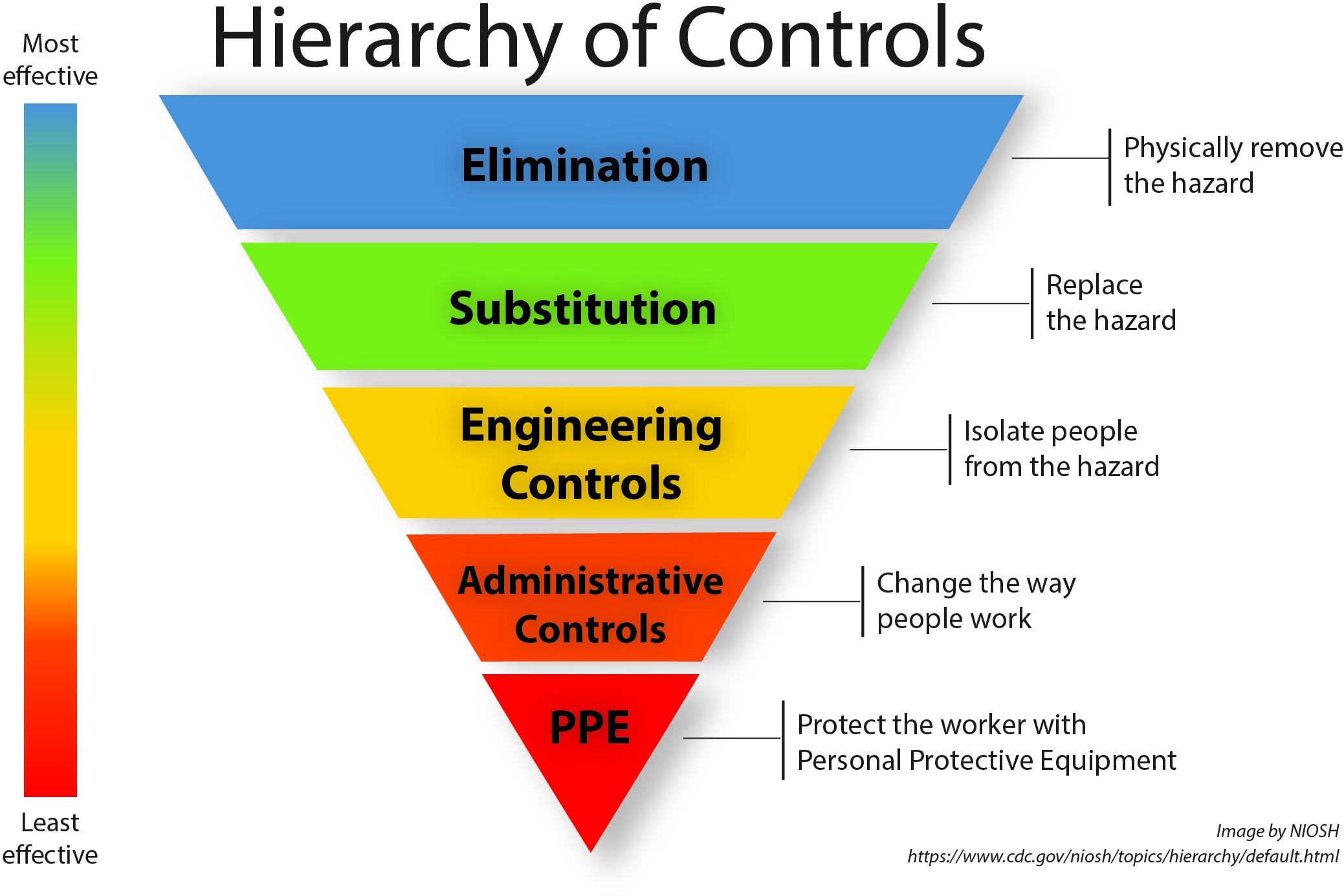 အတုၤလီၤတီၤလီၤကတၢၢ်
အတုၤလီၤတီၤလီၤအစှၤကတၢၢ်
တၢ်သူၣ်ထီၣ်ဘှီထီၣ်ဂ့ၢ်၀ီတၢ်ဖီၣ်ဂၢၢ်ဖီၣ်ဃံး
လၢတၢ်ကမၤစှၤလီၤတၢ်ဘၣ်ဒိအတၢ်အိၣ်သး,တၢ်ဖံးတၢ်မၤတဖၣ်တၢ်ကြၢးမၤကဲထီၣ်အီၤလၢ ကမၤစှၤလီၤတၢ်အိၣ်ဘၣ်လၢတၢ်ဖံးတၢ်မၤအခိၣ်ဃၢၤလၢအဂ့ၤဒီးအမုာ်ဂ့ၢ်၀ီအတၢ်လီၤပျံၤတဖၣ်န့ၣ်လီၤ.တၢ်သူၣ်ထီၣ်ဘှီထီၣ်ဂ့ၢ်၀ီတၢ်ဖီၣ်ဂၢၢ်ဖီၣ်ဃံးမၤက့ၢ်ဂီၤနီၢ်နီၢ်အတၢ်ဆီတလဲလၢတၢ်ဖံးတၢ်မၤအလီၢ်,လၢအမၤဟါမၢ်မ့တမ့ၢ်မၤစှၤလီၤတၢ်လီၤပျံၤလၢတၢ်ဖံးတၢ်မၤမ့တမ့ၢ်မူဒါဒီးတၢ်ဘၣ်သူၣ်ဘၣ်သးအီၤအဒိၣ်ကတၢၢ်,ဖဲမ့ၢ်သ့အခါန့ၣ်လီၤ. တၢ်သူၣ်ထီၣ်ဘှီထီၣ်ဂ့ၢ်၀ီတၢ်ဖီၣ်ဃံး တဖၣ်ပာ်ဃုာ်-
တၢ်ထီသံဃာ်စဲးဖီကဟၣ်လၢကမၤဒၣ်အတၢ်အသိး (automation), 
တၢ်သူစဲးဖီကဟၣ်လၢစုဒီးဆၣ်ဖိကီၢ်ဖိအလီၢ်, 
တၢ်စိာ်ထီၣ်အပီးအလီ,
တၢ်သူပီးလီတခါလၢတၢ်ကစိာ်ကဖီထီၣ်ဒီးဆီလီၤပာ်က့ၤတၢ်အပီးအလီလၢအဃၢတဖၣ်အလီၢ်လၢတၢ်ကပာ်ပနီၣ်တၢ်ဆီၣ်တံၢ်ဆူၣ်ဆူၣ်,
မၤစှၤလီၤတၢ်ဘိၣ်အဃၢလယတၢ်ကပာ်ပနီၣ်တၢ်ဆီၣ်တံၢ်ဆူၣ်ဆူၣ်,
တၢ်ပာ်ဘၣ်က့ၤတၢ်ဖံးတၢ်မၤအစီၤနီၤခိၣ်အလီၢ်လၢတၢ်ကမၤဟါမၢ်ကွံာ်တၢ်ဖီၣ်စိတၢ်လၢအယံၤမ့တမ့ၢ်ဖီၣ်တတုၤဒီးမၤကဲထီၣ်တၢ်ဖံးတၢ်မၤလၢနီၢ်ခိအက့ၢ်အဂီၤလၢအဖိးမံန့ၣ်လီၤ,
တၢ်သူၣ်ထီၣ်ဘှီထီၣ်ဂ့ၢ်၀ီတၢ်ဖီၣ်ဂၢၢ်ဖီၣ်ဃံး, လဲၤဆူညါ
သူကျိၤပျၢ်လီၤတၢ်ဖိတၢ်လံၤအဂၤတကျိၤလၢအလီၤဖးကွံာ်ဒီးကျိၤအမိၢ်ပှၢ်မ့ၢ်ဒ်သိးတၢ်မၤလၢအမ့ၢ်တၢ်တခါဃီအလီၢ်လီၢ်ကစှၤလီၤ, 
ထၢနုာ်လီၤတၢ်ကျိၤနီၤဖးတၢ်တဖၣ်လၢတၢ်ကဒုးလဲၤပီးလီဆူပှၤမၤတၢ်ဖိလၢကမၤဟါမၢ်ကွံာ်တၢ်ဘၣ်ညိၣ်လီၤအသးဒိၣ်ဒိၣ်မ့တမ့ၢ်ကဟံးစိဃီၤဘၣ်တၢ်လၢအယံၤအဂီၢ်,ဒီး
ဆီလီၤမၤဘၣ်က့ၤပီးလီတဖၣ်လၢကမၤစၢၤတၢ်ပာ်နီၢ်ခိအက့ၢ်အဂီၤလၢအဖိးမံအဂီၢ်တက့ၢ်.
တၢ်သူၣ်ထီၣ်ဘှီထီၣ်ဂ့ၢ်၀ီတၢ်ဖီၣ်ဃံးလၢတၢ်ဖံးတၢ်မၤအခိၣ်အဃၢၤလၢအဂ့ၤဒီးအမုာ်ဂ့ၢ်၀ီအတၢ်လီၤပျံၤတဖၣ်လၢတၢ်ပာ်လီၤအီၤမ့တမ့ၢ်တၢ်ကဘၣ်မၤလၢပှဲၤအီၤ
[ကွဲးရဲၣ်လီၤတၢ်သူၣ်ထီၣ်ဘှီထီၣ်ဂ့ၢ်၀ီအတၢ်ဖီၣ်ဃံးလၢတၢ်ဖံးတၢ်မၤအခိၣ်အဃၢၤလၢအဂ့ၤဒိးအမုာ်ဂ့ၢ်၀ီအတၢ်လီၤပျံၤန့ၣ်တၢ်ပာ်လီၤဃာ်န့ၣ်တက့ၢ်.]
[ကွဲးရဲၣ်လီၤတၢ်သူၣ်ထီၣ်ဘှီထီၣ်ဂ့ၢ်၀ီအတၢ်ဖီၣ်ဃံးလၢတၢ်ဖံးတၢ်မၤအခိၣ်အဃၢၤလၢအဂ့ၤဒိးအမုာ်ဂ့ၢ်၀ီအတၢ်လီၤပျံၤလၢတၢ်ကမၤလၢထီၣ်ပှဲၤထီၣ်အီၤန့ၣ်တက့ၢ်.]
တၢ်ရဲၣ်ကျဲၤပၢဆှၢအတၢ်ဖီၣ်ဃံးတဖၣ်
တၢ်ရဲၣ်ကျဲၤပၢဆှၢအတၢ်ဖီၣ်ဃံးတဖၣ်သူၣ် ထီၣ်တၢ်ဖံးတၢ်မၤအကျိၤအကျဲတဖၣ်လၢအမၤစှၤလီၤတၢ်အိၣ်ဘၣ်လၢတၢ်လီၤပျံၤလၢအဒိၣ်အမုၢ်အကျါ,အဘျီဒီးအဆၢကတီၢ်န့ၣ်လီၤ. တၢ်အံၤပာ်ဃုာ်- 
တၢ်ဖံးတၢ်မၤအကျိၤအကွာ်အတၢ်သိၣ်လိ,
တၢ်ဖံးတၢ်မၤအတၢ်ဒုး၀းတရံးမၤတၢ်,
တၢ်မၤလဲၢ်ထီၣ်တၢ်ဖံးတၢ်မၤ,
မၤလီၤတံၢ်တၢ်န့ၢ်အိၣ်ဘှံးအလၢအပှဲၤ,
မၤဘၣ်လိာ်ကျိၤအတၢ်လဲၤအယူာ်တဖၣ်,
မၤကဲထီၣ်တၢ်စိာ်ကဖီထီၣ်အတၢ်ပာ်ပနီၣ်, 
မၤဘၣ်လိာ်တၢ်ထုးထီၣ်အယူာ်တဖၣ်,
မၤအါထီၣ်ပှၤမၤတၢ်ဖိ, 
ပၢၤဃာ်ပီးလီတဖၣ်,
မၤစှၤလီၤတၢ်မၤတပတီၢ်ဒီးတပတီၢ်အဆၢကတီၢ်မ့တမ့ၢ်ပာ်ပနီၣ်တၢ်မၤလၢညီနုၢ်တၢ်ဆၢကတီၢ်အချၢအနီၢ်ဂံၢ်နီၢ်ဒွး,
ဆီတလဲတၢ်ဖံးတၢ်မၤအတၢ်ဘျၢတဖၣ်ဒီးကျိၤကွာ်တဖၣ်လၢအဒိမ့ၢ်တၢ်ဒ်သိးတၢ်ရဲၣ်ကျဲၤပာ်လီၤတၢ်အိၣ်ဘှံးအဘျီတဖၣ်လၢပျဲအိၣ်ဘှံးဒီးဂံၢ်ထီၣ်က့ၤ,
dli.mn.gov
40
တၢ်ရဲၣ်ကျဲၤပၢဆှၢအတၢ်ဖီၣ်ဃံးတဖၣ်,လဲၤဆူညါ
တၢ်သိၣ်လိလၢတၢ်ပာ်ပနီၣ်ဘၣ်ထွဲဒီးတၢ်လီၤပျံၤအတၢ်ဂ့ၢ်လၢ MSDs ဒီးတၢ်နဲၣ်လီၤလၢတၢ်ဖံးတၢ်မၤအကျိၤအကကွာ်တဖၣ်ဒီးအကျိၤအကျဲလၢမၤစၢ်လီၤတၢ်မၤအတၢ်လိၣ်ဘၣ်ဒီးအတၢ်ဃၢတၢ်စုာ်အဂီၢ်သ့,တၢ်ဒ်သိးသးတၢ်ဆီၣ်သနံးဒီးတၢ်ဖ့ၣ်ဆၢထီၣ်တဲာ်, 
ဒုးမၤ၀းတရံးပှၤတၢ်ဖိတဖၣ်ဒီးတၢ်ဖံးတၢ်မၤလၢအဒုးအိၣ်ထီၣ်နီၢ်ခိတၢ်လီၤဘှံးတဖၣ်
လိၣ်ဘၣ်တၢ်အဃၢအစုာ်တဖၣ်လၢကဘၣ်တၢ်စိာ်ထီၣ်အီၤခီဖျိပှၤခံဂၤ,လၢတၢ်ကပာ်ပနီၣ်တၢ်အဆူၣ်အဃၢလၢအလိၤ,
သူၣ်ထီၣ်တၢ်မၤအသနူလၢအဒုးမၤ၀းတရံးပှၤမၤတၢ်ဖိယံၤဒီးတၢ်ဖံးတၢ်မၤတဖၣ်လၢ တၢ်ကမၤစှၤလီၤတၢ်ဘၣ်သူဂံၢ်သဟီၣ်လၢအလဲၤအသးဆူညါရုၢ်ရုၢ်အဆၢကတီၢ်,တၢ်ဘၣ်ဟူးဂဲၤဒီးနီၢ်ခိအက့ၢ်အဂီၤတလိၤတဃီၤအဆၢကတီၢ်
တၢ်ပာ်လီၤပှၤမၤတၢ်ဖိ"တဖုဘၣ်တဖု"လၢတၢ်ကဟ့ၣ်တၢ်အိၣ်ဘှံးအဆၢကတီၢ်ဘၣ်ဘၣ်လၢတၢ်ပာ်ပနီၣ်တၢ်အိၣ်ဘှံးတဖၣ်အဘၢၣ်စၢၤ,ဒီး
သူဒီးပၢၤဃာ်ပီးလီလၢအအိၣ်ဒီးဂာ်သ၀ံဒီးကလံၤဒီးသူလီအဂံၢ်သဟီၣ်တဖၣ်မူာ်မူာ်နီၢ်နီၢ်န့ၣ်လီၤ.
dli.mn.gov
41
တၢ်ရဲၣ်ကျဲၤပၢဆှၢအတၢ်ဖီၣ်ဃံး၀ဲဒၣ်တၢ်လီၤပျံၤဘၣ်ထွဲဒီးတၢ်ဖံးတၢ်မၤအခိၣ်အဃၢၤလၢအဂ့ၤဒီးအမုာ်,တၢ်ပာ်လီၤဃာ်လၢတၢ်ကဘၣ်မၤလၢပှဲၤအီၤ
[ကွဲးရဲၣ်လီၤတၢ်ရဲၣ်ကျဲၤပၢဆှၢအတၢ်ဖီၣ်ဃံးလၢအဘၣ်ထွဲဒီးတၢ်ဖံးတၢ်မၤအခိၣ်အဃၢၤလၢအဂ့ၤဒီးအမုာ်လၢအခဲအံၤတၢ်ပာ်လီၤဃာ်အီၤန့ၣ်တက့ၢ်.]
[ကွဲးရဲၣ်လီၤတၢ်ရဲၣ်ကျဲၤပၢဆှၢအတၢ်ဖီၣ်ဃံးလၢအဘၣ်ထွဲဒီးတၢ်ဖံးတၢ်မၤအခိၣ်အဃၢၤလၢအဂ့ၤဒီးအမုာ်လၢတၢ်ကမၤလၢထီၣ်ပှဲၤထီၣ်အီၤန့ၣ်တက့ၢ်.]
အဒ့. 9, တၢ်ပာ်ဖျါထီၣ်တၢ်န့ၣ်တၢ်ဟ့ၣ်သဆၣ်အီၤလီၤ
ပှၤမၤတၢ်ဖိတဂၤလၢ်လၢ်လၢဘၣ်လူၤပိာ်မၤထွဲတၢ်နီၤဖးတခါအံၤန့ၣ်တဘၣ်မၤဆူၣ်ထီၣ်မ့တမ့ၢ် ပၢၤဃာ်တၢ်ရဲၣ်တၢ်ကျဲၤ, ဖီလစံၣ်မ့တမ့ၢ်တၢ်မၤအကျိၤအကွာ်နီတမံၤလၢ အတဟ့ၣ်သ ဆၣ်ထီၣ်ပှၤမၤတၢ်ဖိလၢအကပာ်ဖျါထီၣ်တၢ်ဘၣ်ဒိဘၣ်ထံးတဖၣ်,တၢ်လီၤပျံၤတဖၣ်မ့တမ့ၢ်တၢ်ပူၤဖျဲးဒီးတၢ်အိၣ်ဆူၣ်အိၣ်ချ့အတၢ်မၤကမၣ်တီၤပတီၢ်တဖၣ်လၢအပာ်ဃုာ်တၢ်လီၤပျံၤလၢအဘၣ်ထွဲဒီး တၢ်ဖံးတၢ်မၤအခိၣ်အဃၢၤလၢအဂ့ၤဒီးအမုာ်ဒီးနၢၣ်ဃံကွဲအတၢ်တဘၣ်လီၢ် ဘၣ်စးအပနီၣ်တဖၣ်န့ၣ်တက့ၢ်.
dli.mn.gov
43
တၢ်ရဲၣ်တၢ်ကျဲၤတဖၣ်, ဖီလစံၣ်တဖၣ်, တၢ်ဖံးတၢ်မၤတဖၣ် လၢဘၣ်သ့ၣ်သ့ၣ်ကမၤဘၣ်ဒိတၢ်ပာ်ဖျါထီၣ်တၢ်
တၢ်မၤအကျိၤအကွာ်လၢတၢ်ဟ့ၣ်ကူၣ်အီၤလၢတၢ်ထီဒါတၢ်မၤကၣ်က့ၤတၢ်အတၢ်ရဲၣ်တၢ်ကျဲၤတဖၣ် – ဟ့ၣ်တၢ်ဟ့ၣ်ကူၣ်ဟ့ၣ်ဖးတဖၣ်ဒီးတၢ်နဲၣ်ကျဲလၢတၢ်ကဒီသဒၢ ဒီးဃဲၣ်လီၤဘှါလီၤတၢ်မၤကၣ်က့ၤပှၤမၤတၢ်ဖိန့ၣ်လီၤ. OSHA တၢ်နဲၣ်ကျဲဘၣ်ဒီးတၢ် ဒုးသ့ၣ်ညါခူၣ်သူၣ်တၢ်ဂ့ၢ်အတၢ်ဒီသဒၢအတၢ်ရဲၣ်တၢ်ကျဲၤတဖၣ်2017.
သူၣ်ထီၣ်တၢ်ပူၤဖျဲးအလုၢ်အလၢ်တခါ – တဲသကိးတၢ်ပူၤဖျဲးအတၢ်သးအိၣ်မၤတၢ် အတၢ်ရဲၣ်တၢ်ကျဲၤတဖၣ်လၢအဒိးသန့ၤထီၣ်လၢတၢ်လဲၤထီၣ်လဲၤထီဒီးတၢ်တဂုာ်ထီၣ်ပသီထီၣ်အတၢ်နဲၣ်ဖျါတဖၣ်န့ၣ်တက့ၢ်. OHS မဲးကစံ, 2013.
တၢ်မၤကဲထီၣ်တၢ်ပူၤဖျဲအတၢ်သးအိၣ်မၤတၢ်အတၢ်ရဲၣ်တၢ်ကျဲၤ– တဲသကိးတၢ်သူၣ်ထီၣ်အတၢ်ပူၤဖျဲးလၢအဖိးမံတခါလၢတၢ်အဲၣ်ဒိးမၤအီၤအတၢ်ရဲၣ်တၢ်ကျဲၤတက့ၢ်. NSC တၢ်ပူၤဖျဲးဒီးတၢ်အိၣ်ဆူၣ်အိၣ်ချ့အမဲးကစံ, 2012.
OSHA တၢ်အၢၣ်လီၤအီလီၤဘၣ်ထွဲဒီးတၢ်မၤကစၢ်အတၢ်ပူၤဖျဲးအတၢ်သးအိၣ်မၤတၢ်ဒီးတၢ်တသးအိၣ်မၤတၢ်အဖီလစံၣ်ဒီးတၢ်ဖံးတၢ်မၤတဖၣ်-– ပာ်ဖျါထီၣ်တၢ်ပူၤဖျဲးအကလုာ်လၢအမ့ၢ်တၢ်သးအိၣ်မၤတၢ်အဖီလစံၣ်လၢတဟ့ၣ်သဆၣ်ထီၣ်
dli.mn.gov
44
တၢ်ရဲၣ်တၢ်ကျဲၤတဖၣ်, ဖီလစံၣ်တဖၣ်, တၢ်ဖံးတၢ်မၤတဖၣ် လၢဘၣ်သ့ၣ်သ့ၣ်ကမၤဘၣ်ဒိတၢ်ပာ်ဖျါထီၣ်တၢ် လဲၤဆူညါ
တၢ်ပာ်ဖျါထီၣ်တၢ်ဒီးမၤဂၢၢ်ကျၢၤထီၣ်တၢ်ကွၢ်တလီၤလၢတဖိးသဲစဲးဒီးတၢ်မၤကမၣ်၀ဲဒၣ်တၢ်နီၤဖး 11(c) ဒီးတၢ်ဒီသဒၢပှၤဒုးသ့ၣ်ညါခူသူၣ်တၢ်ဂ့ၢ်အတၢ်သိၣ်တၢ်သီအတၢ်ဘျၢန့ၣ် လီၤ. OSHA, 2012.
OSHA တၢ်ပာ်ဖျါဘၣ်ဃးတၢ်ဘၣ်ဒိဘၣ်ထံးဒီးတၢ်ဃိထံသ့ၣ်ညါအလံာ်တကွီၢ်ဒိ– ဟ့ၣ်တၢ်ဘၣ်ဒိဘၣ်ထံးအဒိဒီးတၢ်ဃိထံသ့ၣ်ညါအလံာ်တကွီၢ်ဒိတဖၣ်တက့ၢ်. OSHA,တၢ်မၤသီထီၣ်က့ၤလံအီၤန့ၣ်လီၤ.
တၢ်ပူၤဖျဲးအတၢ်တီခိၣ်ရိၣ်မဲ-တၢ်ဖံးတၢ်မၤအကါဒိၣ်ဃုမံၤလၢတၢ်ကဒုးလဲၤတၢ်ပူၤဖျဲး ဂ့ၢ်၀ီဆူညါ –ပာ်ဖျါထီၣ်တၢ်ဖံးတၢ်မၤဃုခါလၢတၢ်ဟံးဖီၣ်ထီၣ်မၤအီၤလၢကမၤစၢၤဆီၣ် တခူထီၣ်တၢ်ပူၤဖျဲးန့ၣ်တက့ၢ်. တဲသကိးတၢ်လၢအအိၣ်လၢ OSHA တၢ်ပူၤဖျဲးဒီးတၢ်အိၣ်ဆူၣ်အိၣ်ချ့ဟ့ၣ်ကူၣ်ဟ့ၣ်ဖးအကျိၤအကွာ်တဘျုးခါတက့ၢ်. NSCတၢ်ပူၤဖျဲးဒီးတၢ်အိၣ်ဆူၣ်အိၣ်ချ့အမဲးကစံ,  2013.
မုၢ်၀ဲၤအဆံးအလံာ်စိာ်စု – ဟ့ၣ်တၢ်ဂ့ၢ်တၢ်ကျိၤလၢတၢ်ကမၤစၢၤမုၢ်၀ဲၤဆံးဆံးဖိတဖၣ်လၢ ကတုၤထီၣ်သဲးစးအတၢ်လိၣ် ဘၣ်လၢအဘၣ်တၢ်ပာ်လီၤအီၤခီဖျိနီၢ်ခိအတၢ်သ့ဟူးဂဲၤ အတၢ်ပူၤဖျဲးဒီးတၢ်အိၣ်ဆူၣ်အိၣ်ချ့အသဲစး(Occupational Safety and Health Act) လၢအမ့ၢ်၀ဲ 1970. OSHA, 2005 န့ၣ်လီၤ.
dli.mn.gov
45
တၢ်ရဲၣ်တၢ်ကျဲၤတဖၣ်, ဖီလစံၣ်တဖၣ်, တၢ်ဖံးတၢ်မၤတဖၣ် လၢဘၣ်သ့ၣ်သ့ၣ်ကမၤဘၣ်ဒိတၢ်ပာ်ဖျါထီၣ်တၢ် လဲၤဆူညါ
တၢ်တပျံာ်တပျာ်ဘူးကဘၣ်ဒိဘၣ်ထံးဃၣ်ဃၣ်အတၢ်ပာ်ဖျါထီၣ်အသနူတဖၣ်– ရှဲပၠး ပာ်ဖျါထီၣ်တၢ်တပျံာ်တပျာ်ဘူးကဘၣ်ဒိဘၣ်ထံးဃၣ်ဃၣ်အလုၢ်အပှ့ၤဒီးဟ့ၣ်တၢ် ဖံးတၢ်မၤအကျိၤအကျဲအဂ့ၤကတၢၢ်အဒိတဖၣ်တဖၣ်တက့ၢ်. NSC, 2013.
ပှၤကိးဂၤဒဲးက့ၤဘၣ်ဆူအဟံၣ်အဃီဒ်ပှၤအလၢအပှဲၤတဂၤအသိး – ဒုးနဲၣ်ဖျါမ့ၢ်တၢ်ပာ်ဖျါထီၣ်တၢ်တပျံာ်တပျာ်ဘူးကဘၣ်ဒိဘၣ်ထံးန့ၣ်ဒီသဒၢဆူညါတၢ်ဘၣ်ဒိ ဘၣ်ထံးသ့ဒ်လဲၣ်တက့ၢ်. NSC, 2012.
dli.mn.gov
46
တၢ်ပာ်ဖျါထီၣ်တၢ်န့ၣ်တၢ်ဟ့ၣ်သဆၣ်ထီၣ်အီၤလီၤ
[ကွဲးရဲၣ်လီၤမ့ၢ်တၢ်ပာ်ဖျါထီၣ်န့ၣ်တၢ်ဟ့ၣ်သဆၣ်ထီၣ်အီၤဖဲတၢ်ဖံးတၢ်မၤအလီၢ်အပူၤန့ၣ်ဒ်လဲၣ်.]
တၢ်သိၣ်လိအဘျီလၢတၢ်ကဘၣ်မၤအီၤ
ပှၤမၤတၢ်ဖိအသီတဖၣ်ကဘၣ်တၢ်သိၣ်လိအီၤဒ်အကူာ် (a) တချုးအစးထီၣ်တၢ်မၤဘၣ်န့ၣ် လီၤ. 
ကတီၢ်အံၤပှၤမၤတၢ်ဖိတဖကဘၣ်ဒိးန့ၢ်ဘၣ်တၢ်မၤလိအခီၣ်ထံးခီၣ်ဘိဒီးတနံၣ်စုာ်စုာ်တၢ်သိၣ်လိလၢအလဲၤအသးဆူညါလၢအအိၣ်လိၤလိၤဒီးတၢ်မၤကစၢ်တၢ်ဖံးတၢ်မၤအခိၣ်အဃၢၤလၢအဂ့ၤဒီးအမုာ်အတၢ်ရဲၣ်တၢ်ကျဲၤန့ၣ်လီၤ.
တၢ်မၤကစၢ်ကဘၣ်ဟ့ၣ်တၢ်သိၣ်လိဖဲတၢ်ဖံးတၢ်မၤအနၣ်ရံၣ်တဖၣ်အကတီၢ်ဒီးဟ့ၣ်တၢ်အလဲဆူပှၤမၤတၢ်ဖိလၢအထီၣ်တၢ်သိၣ်လိဒီးတၢ်မၤကစၢ်အတီၤပတီၢ်တၢ်ဟ့ၣ်အလဲန့ၣ်လီၤ. တၢ်မၤလိခဲလၢာ်ကဘၣ်မ့ၢ်လၢကျိာ်ဒီးတၢ်ကတိၤအဖျၢၣ်လၢပှၤမၤတၢ်ဖိနၢ်ပၢၢ်၀ဲ ဒၣ်အပူၤန့ၣ်လီၤ.
ဂံၢ်ထံးတၢ်မၤစၢၤအလ့း(ခ)တဖၣ်
bls.gov/web/osh/table-1-industry-rates-national.htm
osha.gov/ergonomics/identify-problems#report-injuries
dir.ca.gov/chswc/woshtep/iipp/materials/SB_Factsheet_H_ErgonomicHazards.pdf
rmi.colostate.edu/ergonomics/injuries-and-injury-prevention/musculoskeletal- 	disorders-risk-factors-reporting/
osha.gov/laws-regs/regulations/standardnumber/1904/1904.35
osha.gov/sites/default/files/2_Reporting_Safety_And_Health_Concerns.pdf
dli.mn.gov
49
ဂံၢ်ထံးတၢ်မၤစၢၤအလ့း(ခ)တဖၣ်, လဲၤဆူညါ
osha.gov/sites/default/files/1a_Review_Hazard_Information_From_Workers.pdf
cdc.gov/niosh/topics/hierarchy
cdc.gov/workplacehealthpromotion/health-strategies/musculoskeletal-disorders
osha.gov/ergonomics/control-hazards
cdc.gov/niosh/engcontrols
osha.gov/safety-management/additional-resources-by-topic#reporting
dli.mn.gov
50
MNOSHA တၢ်ဖံးတၢ်မၤအလီၢ်အတၢ်ပူၤဖျဲးအတၢ်တၢၣ်ပီၣ် တဲသကိး
MNOSHA တၢ်ဖံးတၢ်မၤအလီၢ်တၢ်ပူၤဖျဲးအတၢ်တၢၣ်ပီၣ်တဲသကိး(MNOSHA Workplace Safety Consultation) မၤသကိးတၢ်ဒီးတၢ်မၤကစၢ်ဒီးပှၤမၤတၢ်ဖိလၢတၢ်ကဃဲၣ်လီၤဘှါလီၤ တၢ်ပူၤဖျဲးဒီးတၢ်အိၣ်ဆူၣ်အိၣ်ချ့အတၢ်ဂ့ၢ်ကီတချုးအကဲထီၣ်န့ၣ်လီၤ. အဟ့ၣ်၀ဲဒၣ်တၢ်တၢၣ် ပီၣ်တဲသကိးအတၢ်မၤစၢၤ လၢတၢ်ဖံးတၢ်မၤအလီၢ်လၢတလိၣ်ဟ့ၣ်အပှ့ၤဖဲတၢ်မ့ၢ်ဃ့ထီၣ်အခါ, ဆူတၢ်မၤကစၢ်လၢ အဲၣ်ဒိးမၤလိအါထီၣ်မ့ၢ်တၢ်ကမၤဂ့ၤထီၣ်တၢ်ပူၤဖျဲးဒီးတၢ်အိၣ် ဆူၣ်အိၣ် ချ့လၢအတၢ်ဖံးတၢ်မၤ အလီၢ်ဒ်လဲၣ်န့ၣ်လီၤ.
လၢတၢ်ဂ့ၢ်တၢ်ကျိၤဆူညါအဂီၢ်,လဲၤအိၣ်သကိးကွၢ် Minnesota OSHA Workplace Safety Consultation 	အပှာ်ယဲၤသန့တက့ၢ်.
ဆဲးကျိးဘၣ် MNOSHA Workplace Safety Consultation ဖဲ 	osha.consultation@state.mn.us, 651-284-5060 or 800-657-3776.
dli.mn.gov
51
တၢ်ဘိးဘၣ်ဒုးသ့ၣ်ညါ
တၢ်အပီးအလီတခါအံၤတၢ်ဟ့ၣ်အီၤလၢက့ၢ်ဂီၤတဘျုးမံၤအပူၤသ့၀ဲဒၣ်( တၢ်ကလုၢ်,လံာ် ဖျၢၣ်လၢပှၤမဲာ်တထံၣ်တၢ်မ့တမ့ၢ်လံာ်ဖျၢၣ်အဒိၣ်)ခီဖျိတၢ်ကိး၀ဲဒၣ် MNOSHA တၢ်သိၣ်လိ, တၢ်တုၤလီၤတုၤကျဲအတၢ်မၤစၢၤအ၀ဲၤဒၢး ဖဲ651-284-5050 မ့တမ့ၢ် 877-470-6742 န့ၣ်သ့လီၤ. 

ပီးလီလၢအအိၣ်လၢလံာ်တၢ်ရၤလီၤတဘ့ၣ်အံၤအပူၤန့ၣ်အိၣ်လၢကမျၢၢ်အတၢ်လီၢ်တၢ်ကျဲဒီးတၢ်ထုးထီၣ်အါထီၣ်အီၤ, ခဲလၢာ်မ့တမ့ၢ်တဖှံၣ်တ၀ာ်,လၢတအိၣ်ဒီးမံၣ်နံၣ်စိထၣ်တၢ်ဖံးတၢ်မၤဒီး စဲးဖီကဟၣ်အတၢ်ဖံးတၢ်မၤမ့တမ့ၢ် MNOSHA အတၢ်ပျဲဘၣ်န့ၣ်တသ့ဘၣ်.တၢ်ဒုးသ့ၣ်ညါဂံၢ်ထံး အိၣ်ဟဲဖဲလဲၣ်န့ၣ်တၢ်ဃ့ထီၣ်အီၤသနာ်က့တၢ်တလိၣ်ဘၣ်အီၤလၢတၢ်ကဘၣ်မၤအီၤဘၣ်. 

လၢတၢ်ဂ့ၢ်တၢ်ကျိၤဆူညါအဂီၢ်,ဆဲးကျိးဘၣ်-Minnesota Department of Labor and Industry, Occupational Safety and Health Division, 443 Lafayette Road N., St. Paul, MN 55155

အံမ့(လ)	osha.compliance@state.mn.us
ပှာ်ယဲၤသန့-	dli.mn.gov/business/safety-and-health-work
dli.mn.gov
52
တၢ်ဘျုး
Minnesota OSHA တၢ်လူၤပိာ်မၤထွဲ osha.compliance@state.mn.us 651-284-5050
dli.mn.gov
53